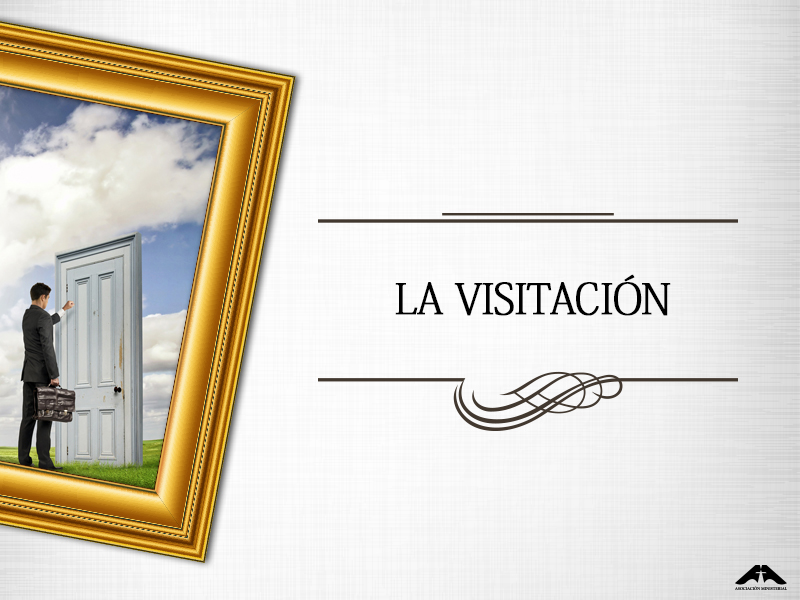 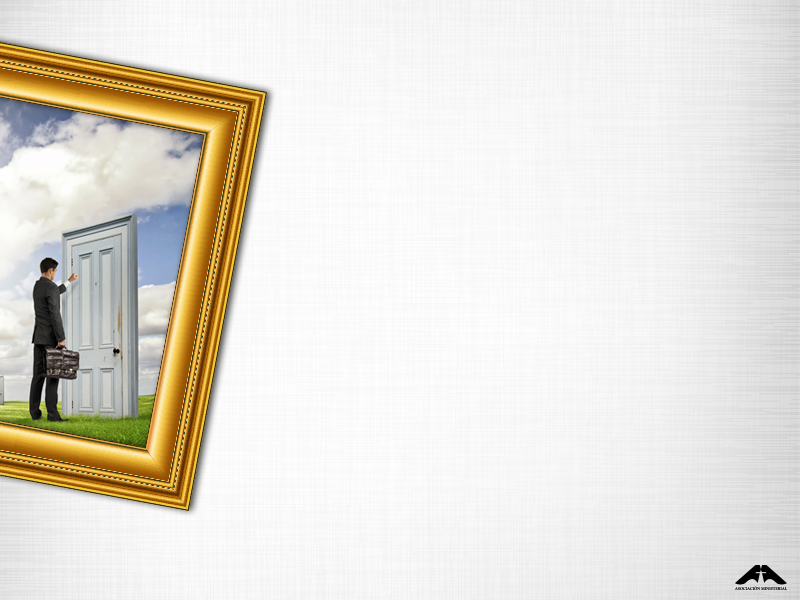 Con el propósito de mantener la unidad de la familia de la iglesia y apoyar al pastor y a los ancianos en el cuidado del rebaño, el ministerio de la visitación a los miembros es una obra primordial en el ministerio del diaconado.
Esta es, verdaderamente, una tarea para todos los cristianos. Cada miembro de la iglesia debería tomar parte en ese ministerio, con lo cual se fortalecería la espiritualidad de unos y de otros, y desarrollaría la propia experiencia cristiana.
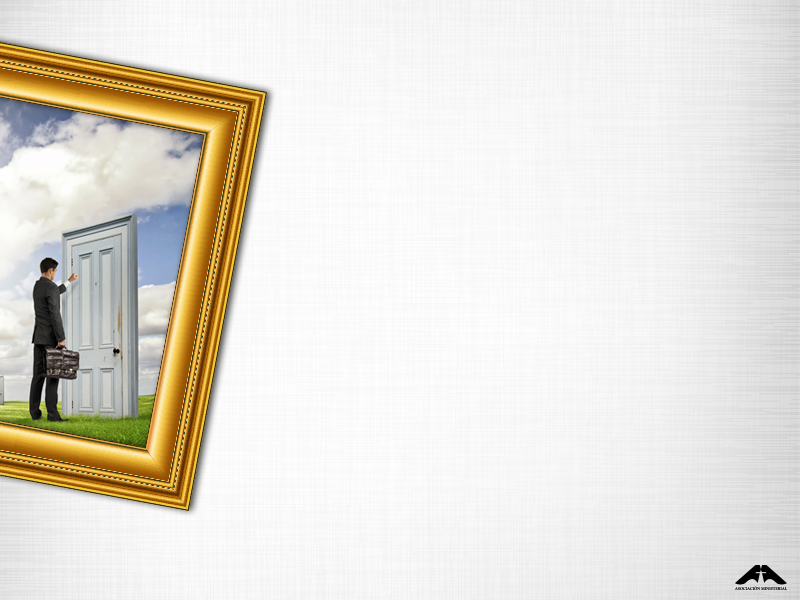 Para el pastor, los ancianos, los diáconos y las diaconisas, la visitación en los hogares es una obra para la cual fueron llamados y designados. Deberían dedicarse a esta tarea como una parte permanente de su ministerio. Con
palabras sumamente convincentes, Elena de White nos habla del ejemplo que nos fue dejado por Cristo:
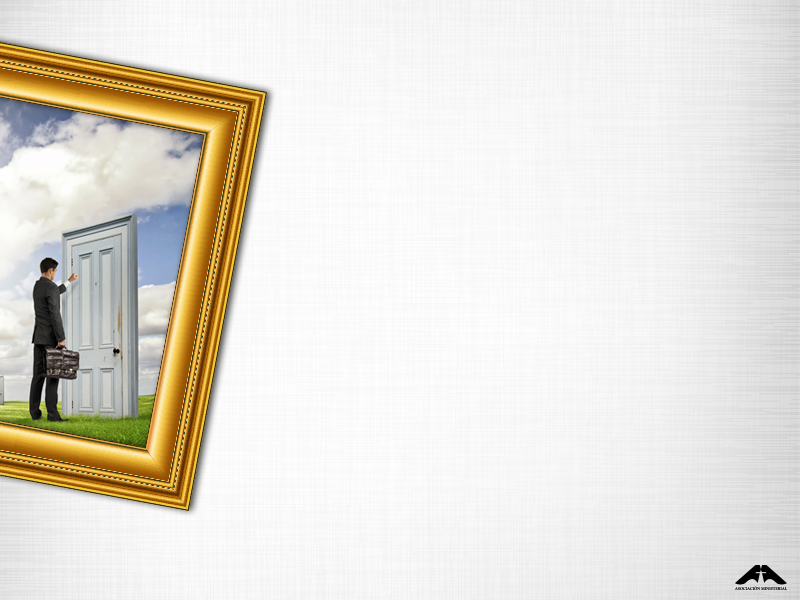 La planificación para la visitación debe hacerse en una reunión conjunta de la comisión de diáconos y diaconisas, en común acuerdo con los ancianos y el pastor del distrito. De esta manera, se puede evitar que las visitas se superpongan o que se realicen en exceso a algunas familias, mientras que se descuida a otras.
A continuación, aparecen algunas orientaciones prácticas acerca de la visitación:
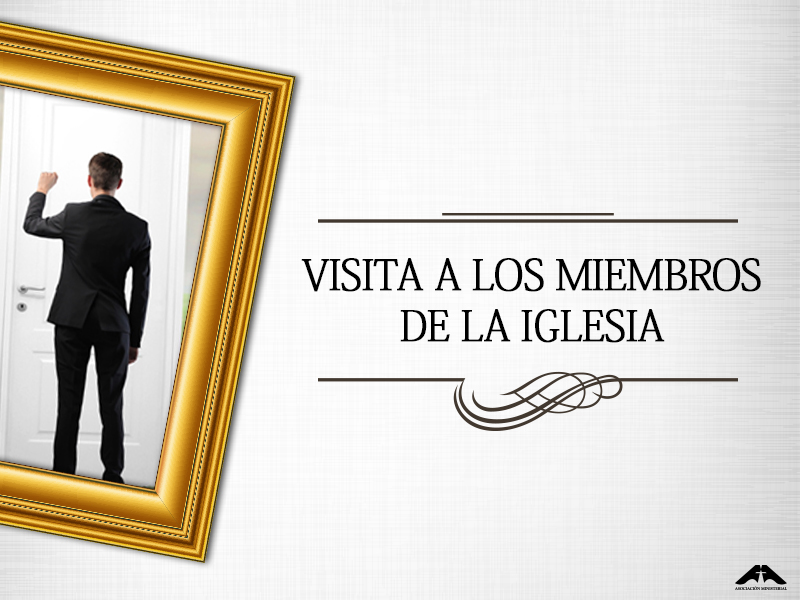 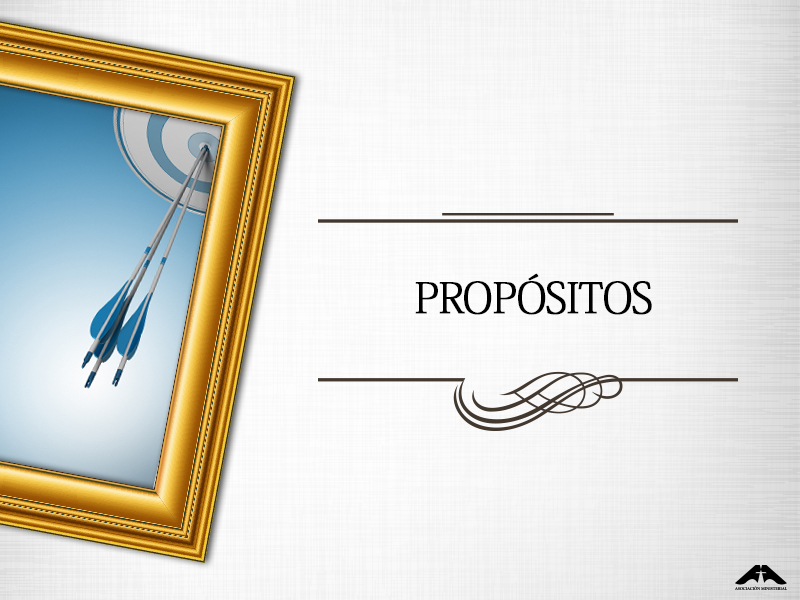 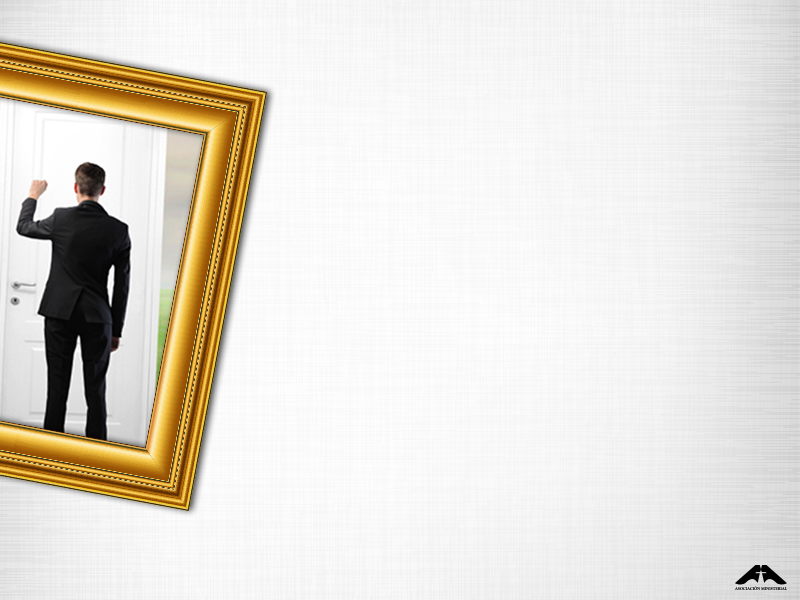 Mostrar interés y compañerismo cristianos.
Conocer de cerca las necesidades de cada familia.
Incentivar la consagración y la vida devocional.
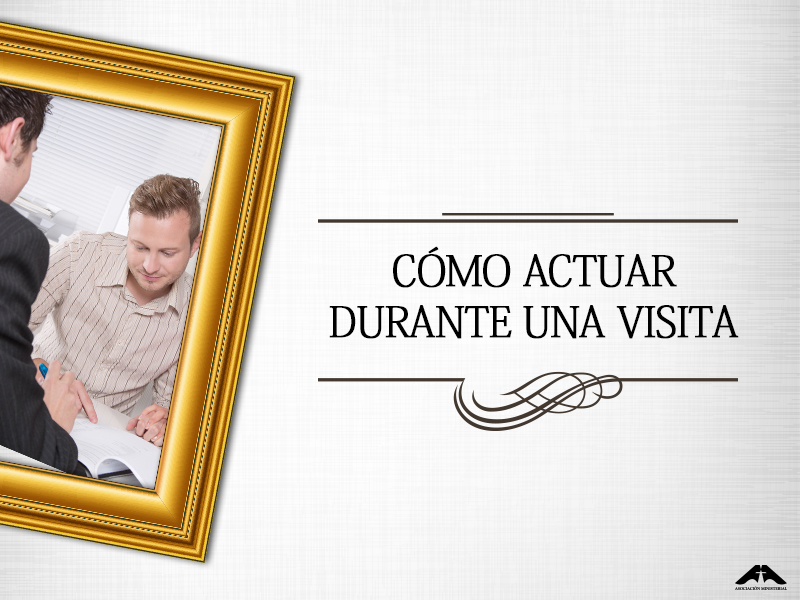 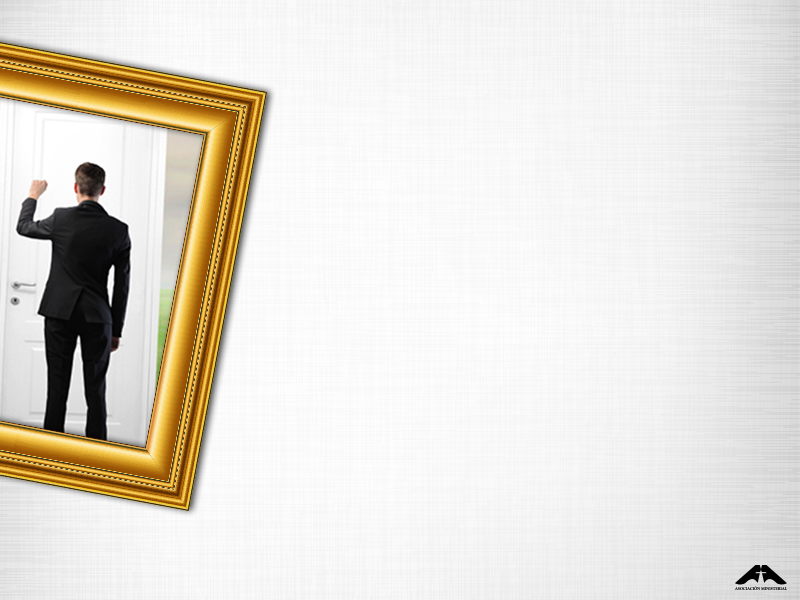 Hable acerca de la importancia que esa persona tiene, tanto para Dios como para la iglesia.
Lea un texto escogido de la Palabra de Dios y haga un breve comentario.
Incentive la presencia en los cultos y en las reuniones de la iglesia. Motive a los hermanos a adquirir la literatura de la iglesia: la meditación matinal, la lección de la Escuela Sabática, la Revista Adventista, etc.
Ore, de ser posible, con toda la familia unida.
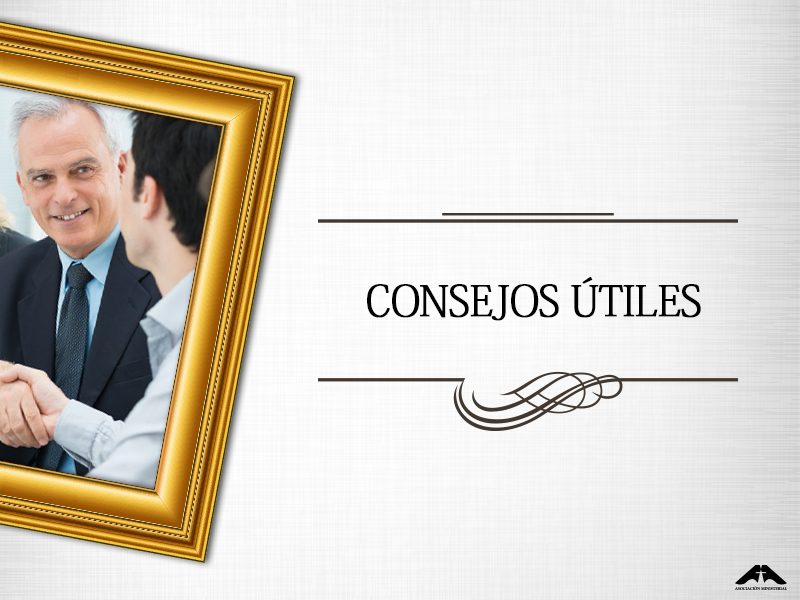 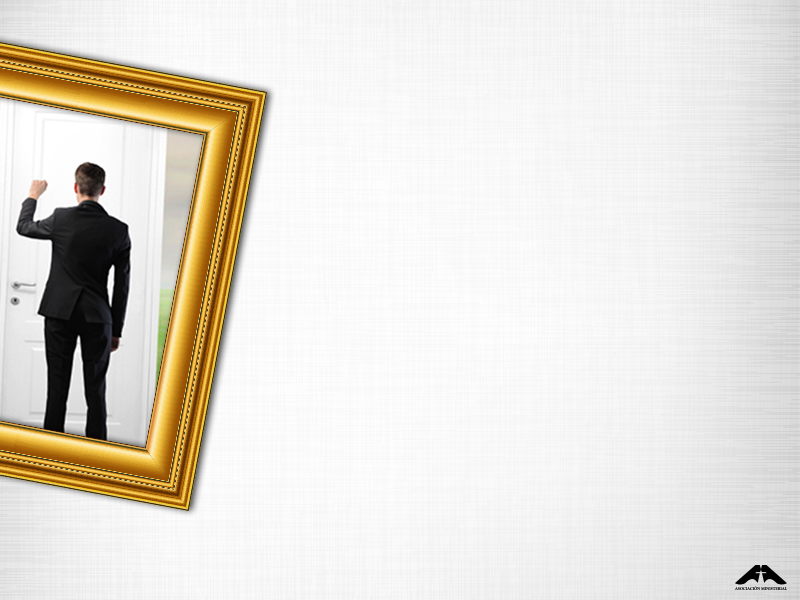 Avise con anticipación que se realizará la visita.
No demore demasiado. Una visita espiritual no necesita durar más de veinte o treinta minutos.
Antes de realizar la oración, pregunte si existe algún pedido especial para ser elevado.
Evite que la conversación derive hacia asuntos periféricos o improductivos.
En caso de una situación o asunto complejo, tal vez lo más prudente sea hacer arreglos para que un anciano, si fuere el caso, o el pastor puedan realizar con posterioridad una visita a esta familia.
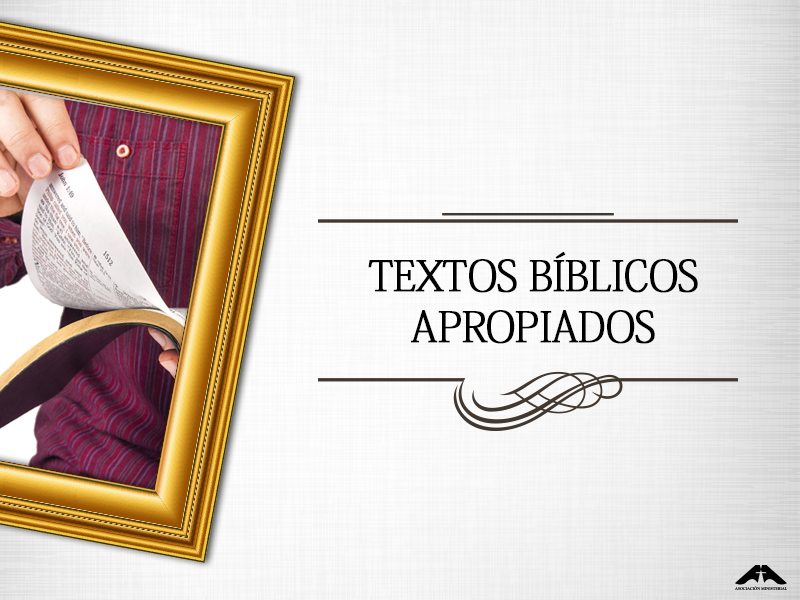 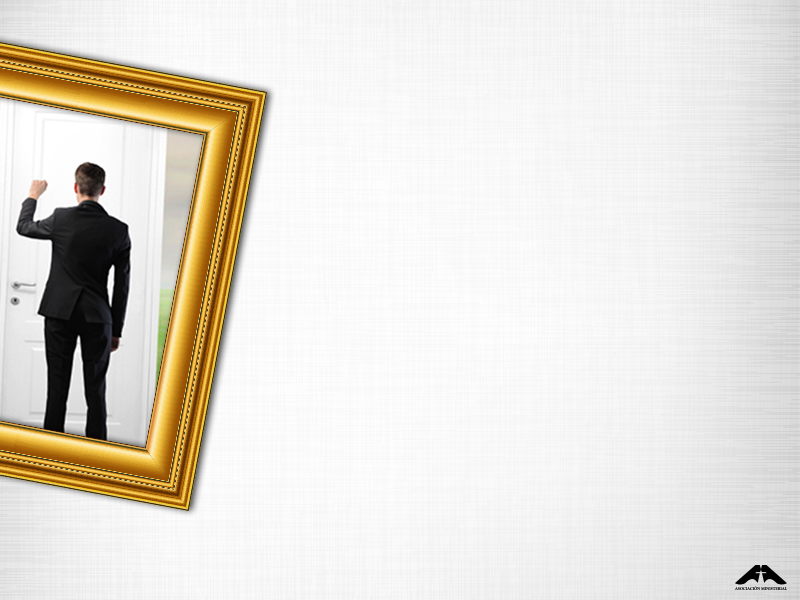 Textos bíblicos apropiados

Romanos 8:38, 39;
Filipenses 3:13, 14; 4:13;
Colosenses 3:16, 17;
2 Pedro 1:3, 4;
1 Juan 5:4.
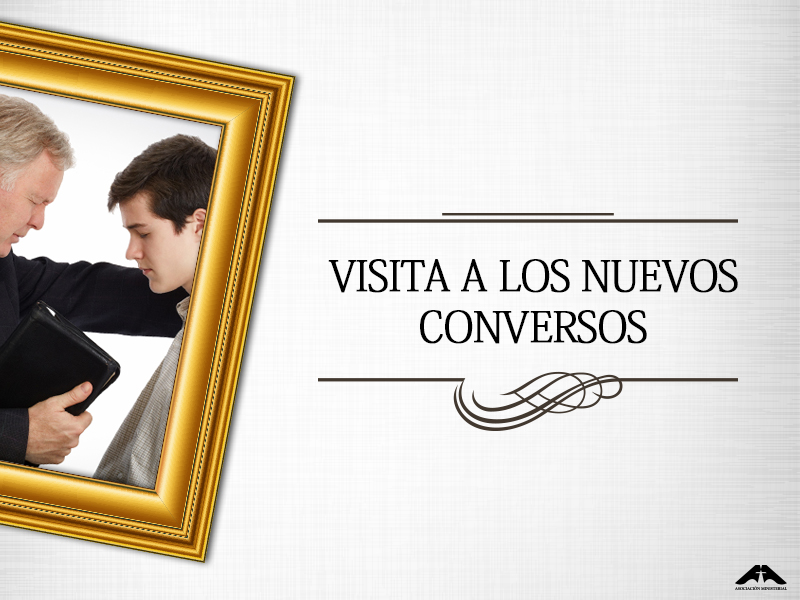 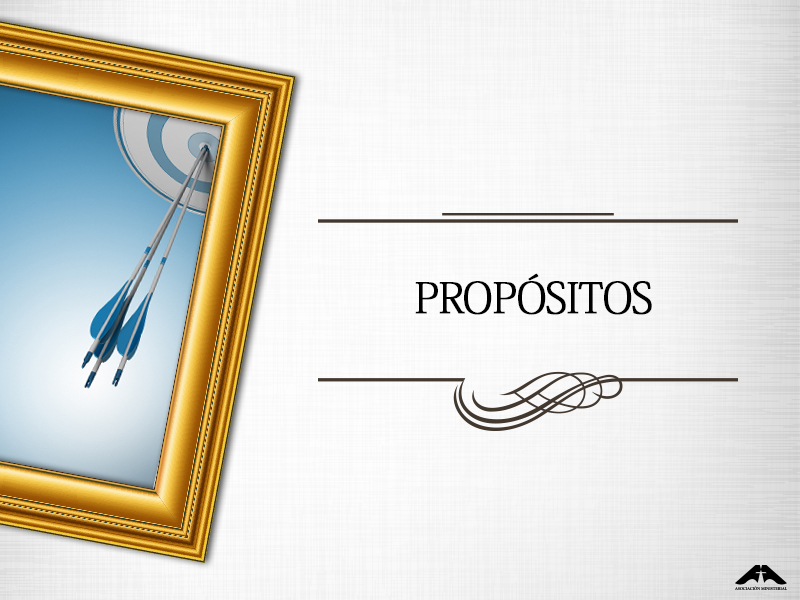 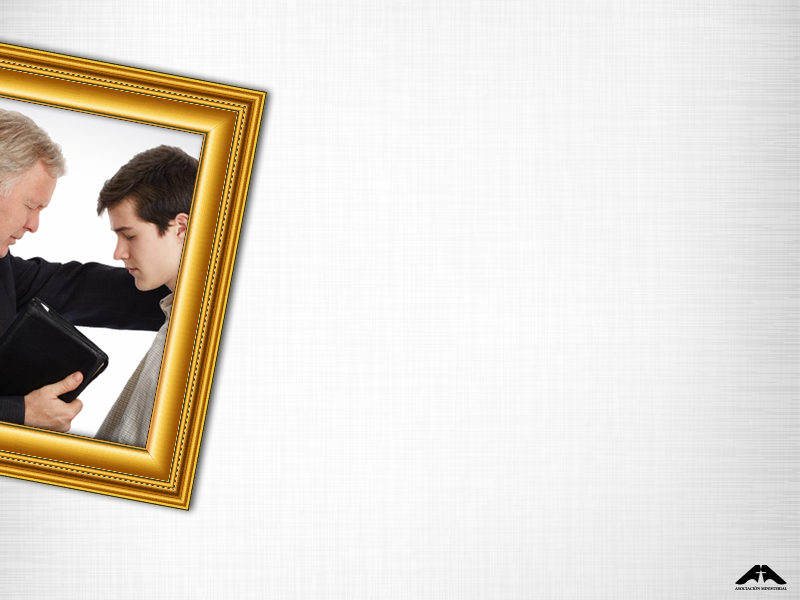 Demostrar amor e interés.
Fortalecer la experiencia cristiana.
Instruir en la verdad.
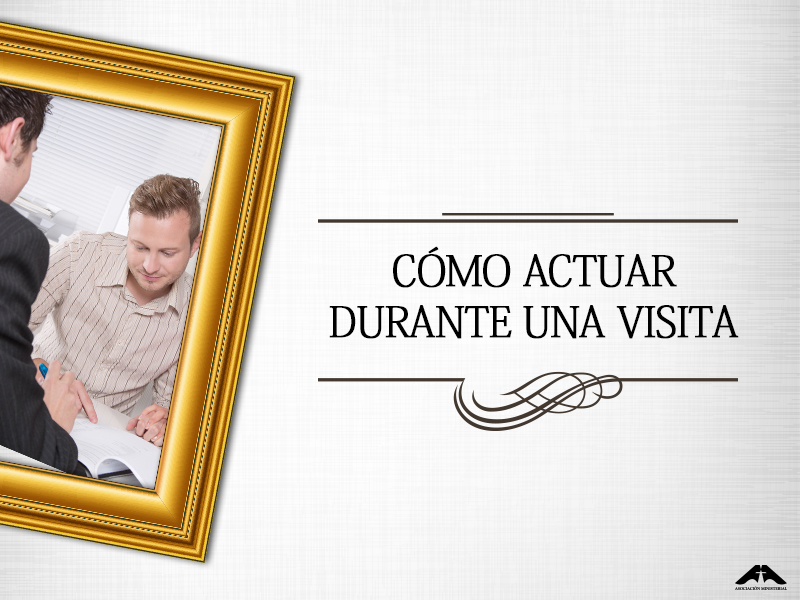 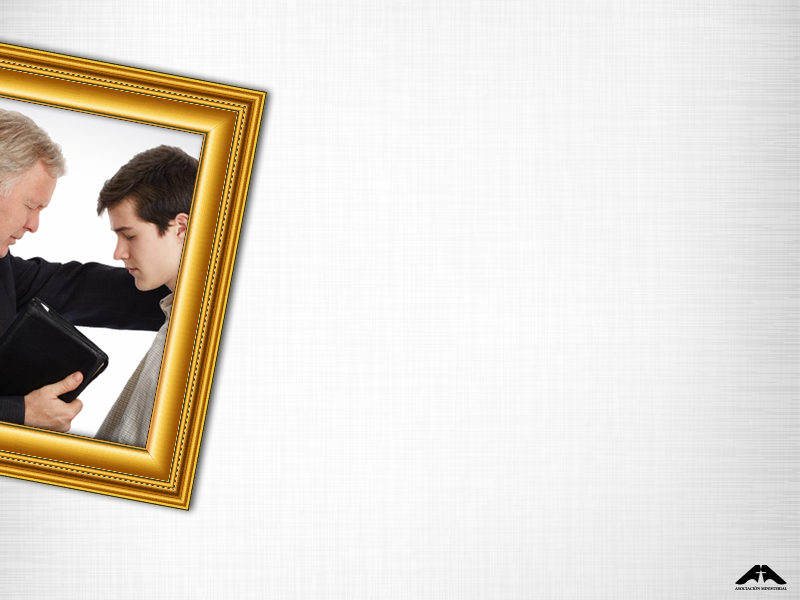 Hable acerca de la importancia de frecuentar los cultos de la iglesia.
Incentive la práctica de la meditación personal y del culto familiar.
Acompañe y enseñe a realizar el culto familiar.
Enseñe a guardar el sábado de manera práctica.
Motive para realizar el Seminario de Enriquecimiento Espiritual.
Lea un texto escogido de la Palabra de Dios y haga un breve comentario.
Ayude a aclarar alguna duda que por ventura existiere acerca de algún punto doctrinario o administrativo de la iglesia.
Ore, de ser posible con toda la familia unida.
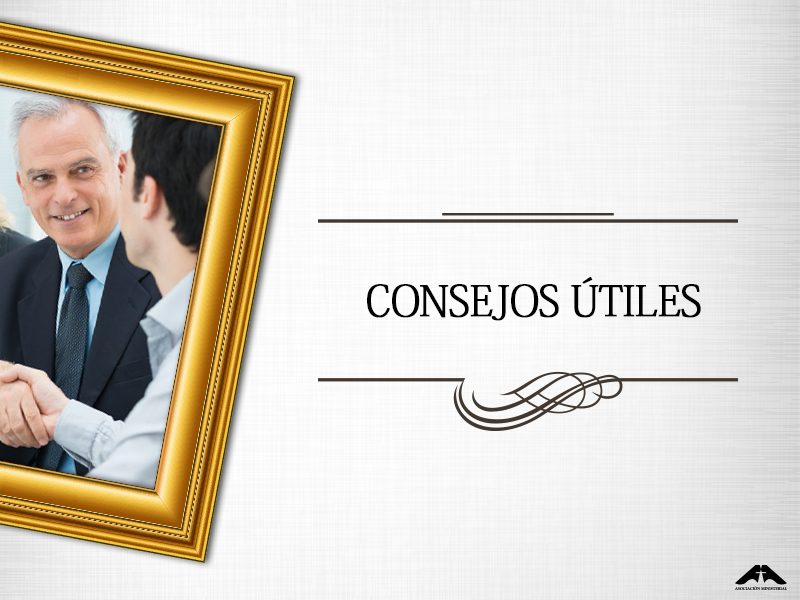 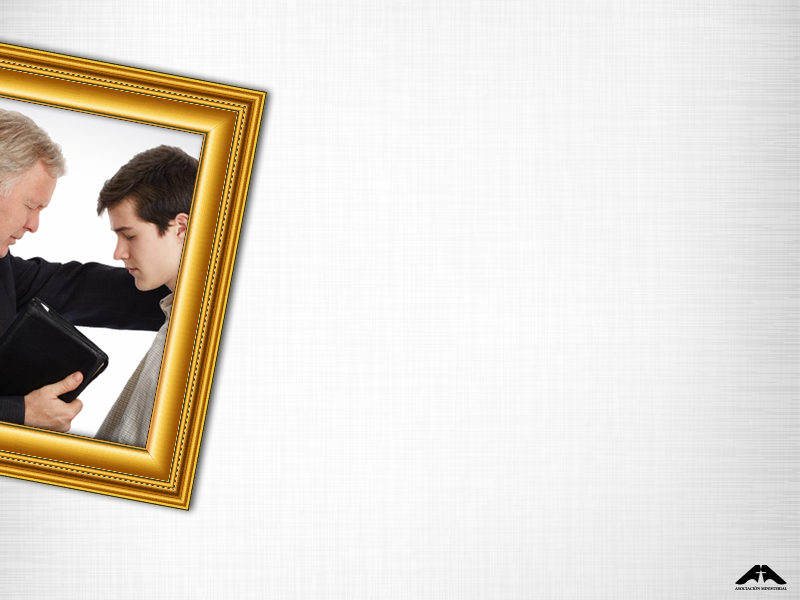 Avise con anticipación que se realizará la visita.
No demore demasiado. Una visita espiritual no necesita durar más de algunos minutos.
Antes de realizar la oración, pregunte si existe algún pedido especial para ser elevado.
Evite que la conversación se derive hacia asuntos periféricos o improductivos.
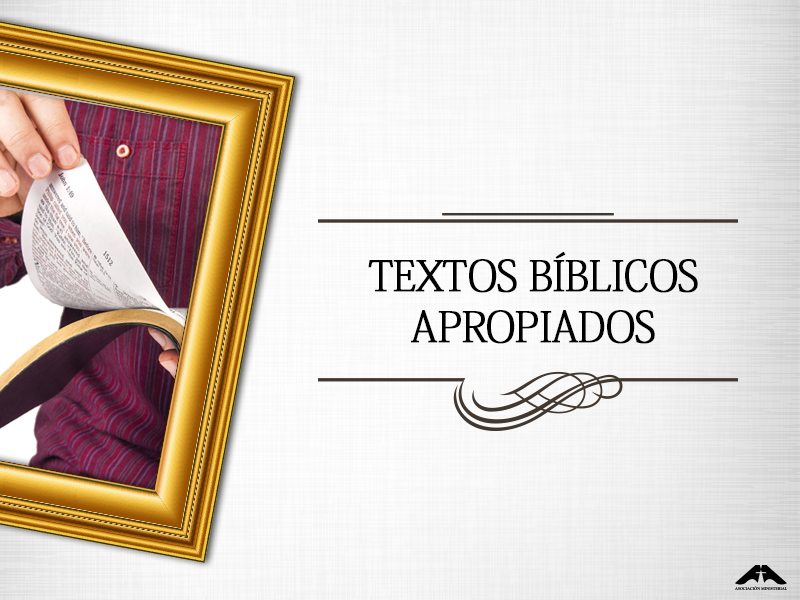 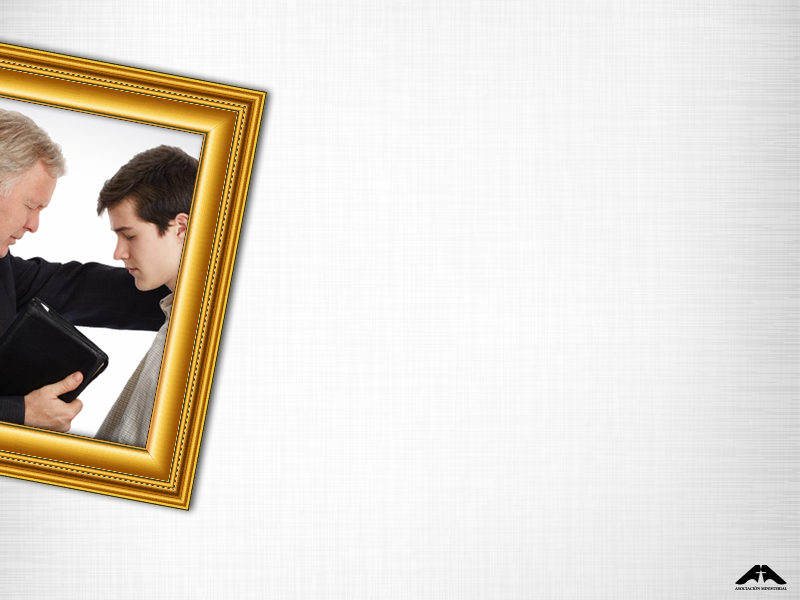 Textos bíblicos apropiados

Salmos 23; 37:3-5; 40:1; 119:105;
Filipenses 4:6, 7;
1 Tesalonicenses 5:17;
Hebreos 10:25;
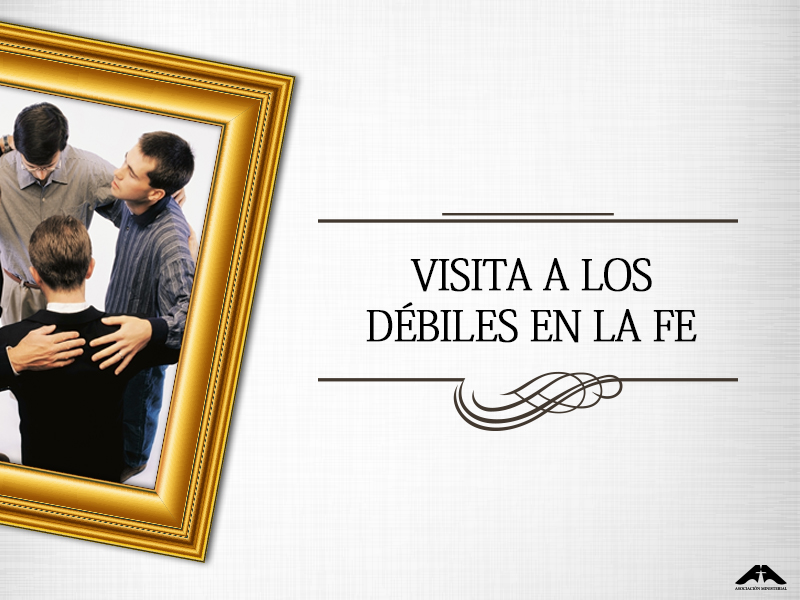 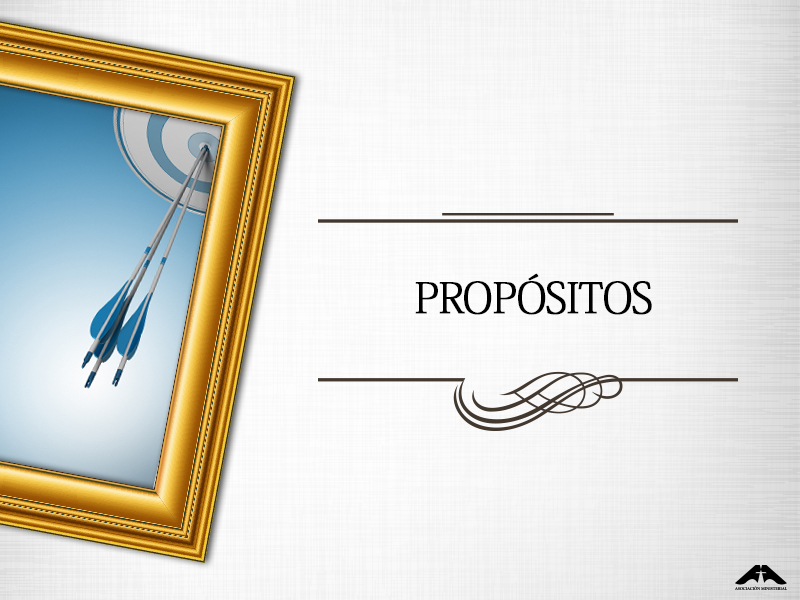 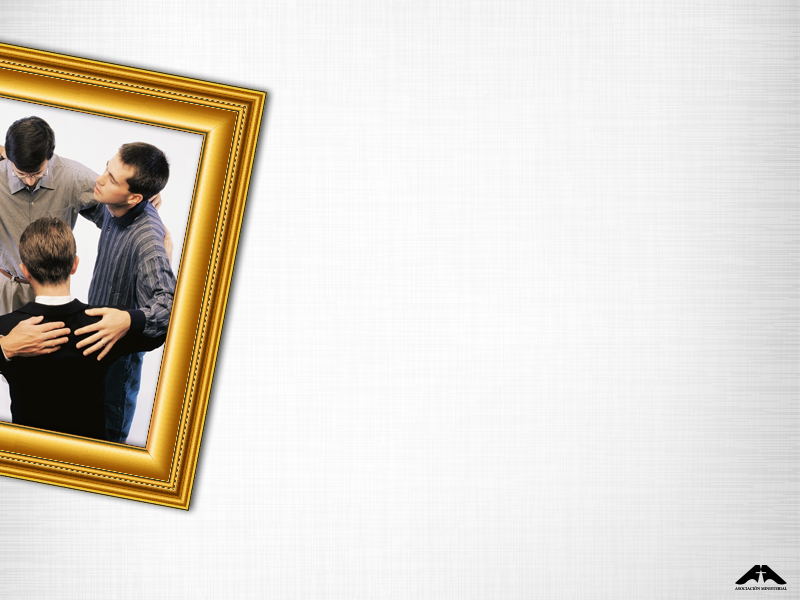 Reavivar la fe y el fervor espiritual.
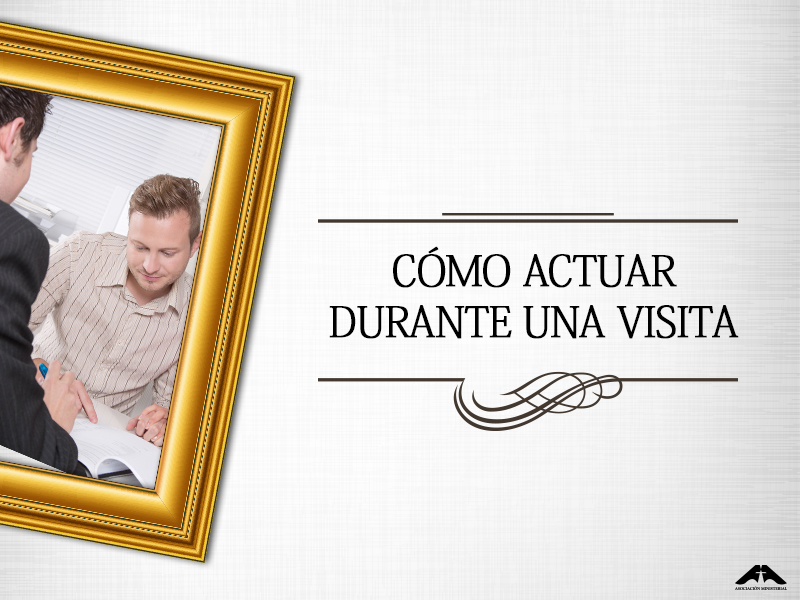 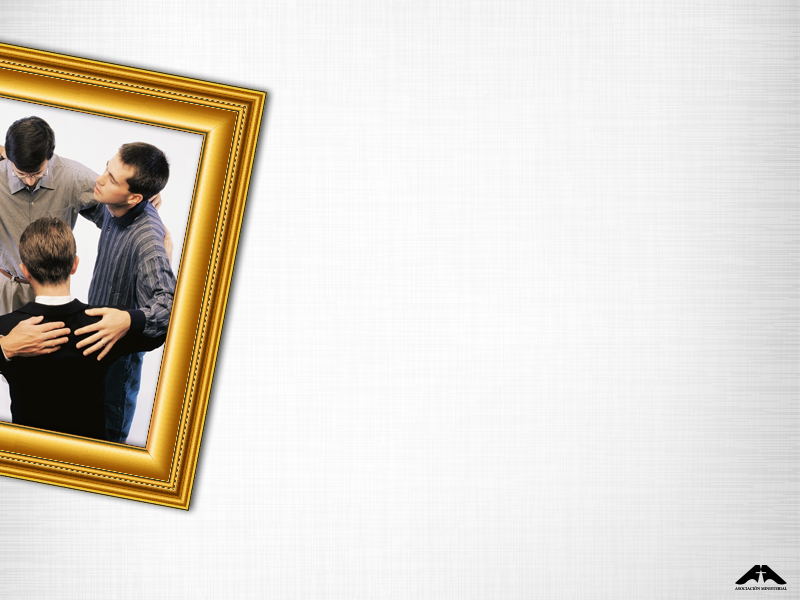 Hable acerca del poder de la Biblia por sobre nuestra vida espiritual.
Incentive la lectura diaria de la Palabra de Dios.
Resalte la importancia de la devoción personal.
Lea un pasaje bíblico.
Ore.
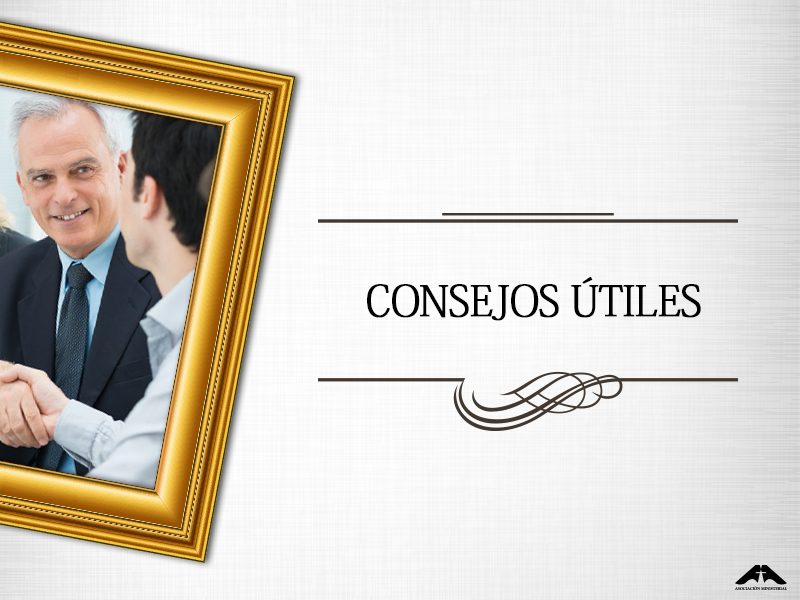 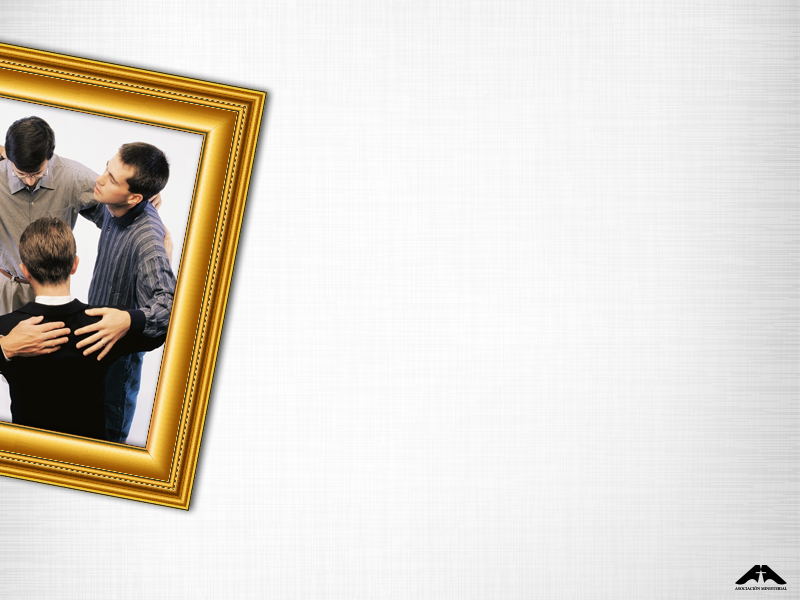 Evite las palabras de reprensión o de condenación. Las “amenazas religiosas”
difícilmente surten algún efecto positivo.
Deje alguna literatura apropiada.
Evite realizar preguntas del tipo: “¿Ha cometido usted algún pecado grave?”
Si la persona, voluntariamente, identifica el motivo de su apatía espiritual (pecado, desánimo, decepción de Dios o de la iglesia, etc.), intente encontrar palabras y medios para ayudarla.
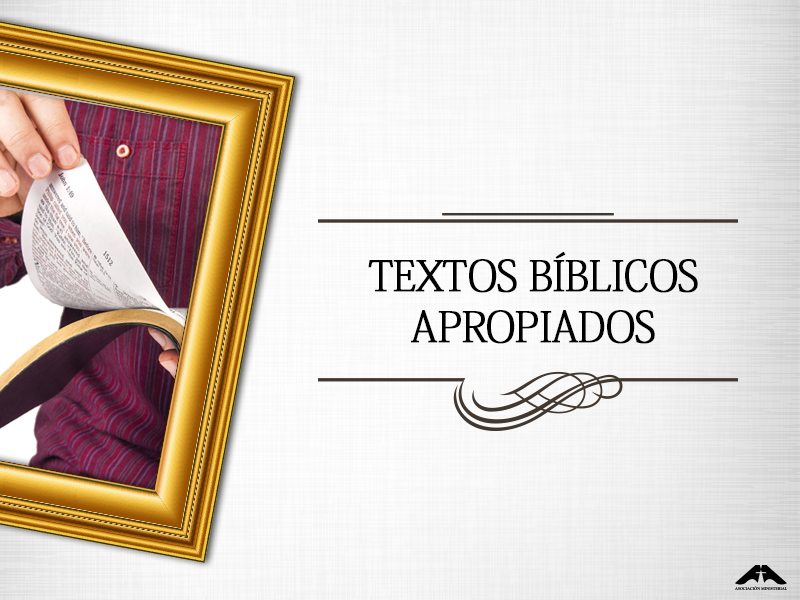 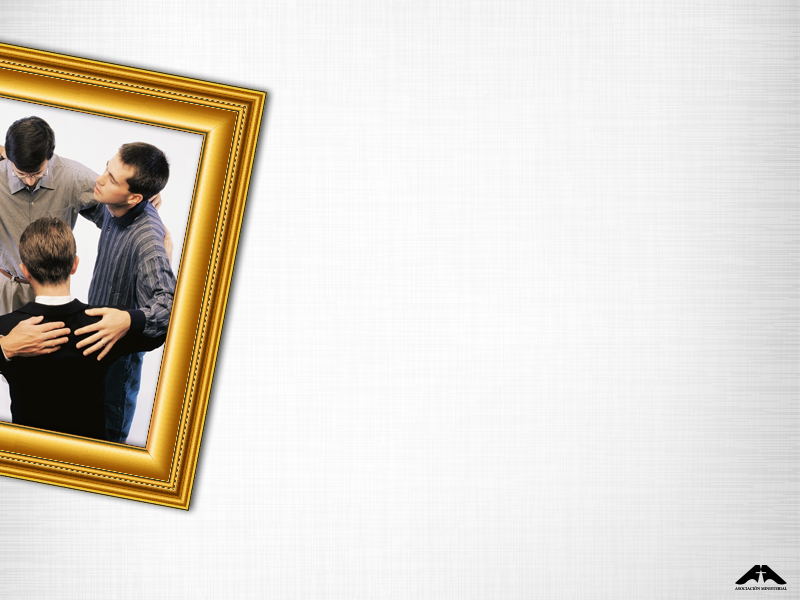 Textos bíblicos apropiados

Salmos 34:18, 19; 51:10, 12; 84:1, 2;
Proverbios 2:1-5;
Jeremías 15:16;
Mateo 11:28-30;
Hebreos 4:15, 16; 10:25;
1 Juan 2:1.
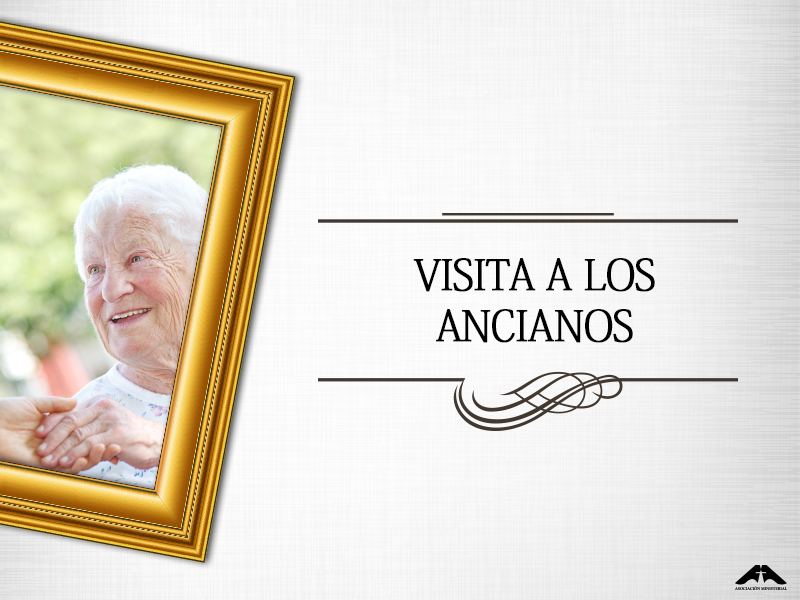 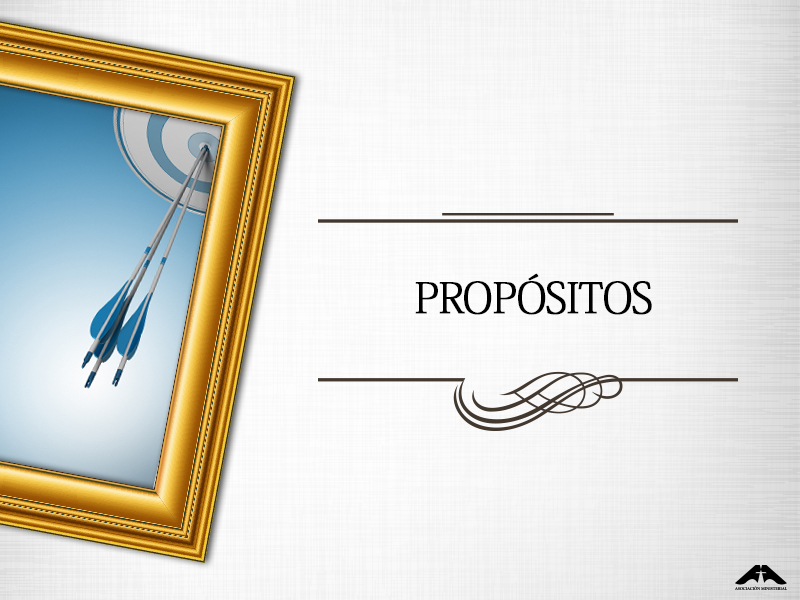 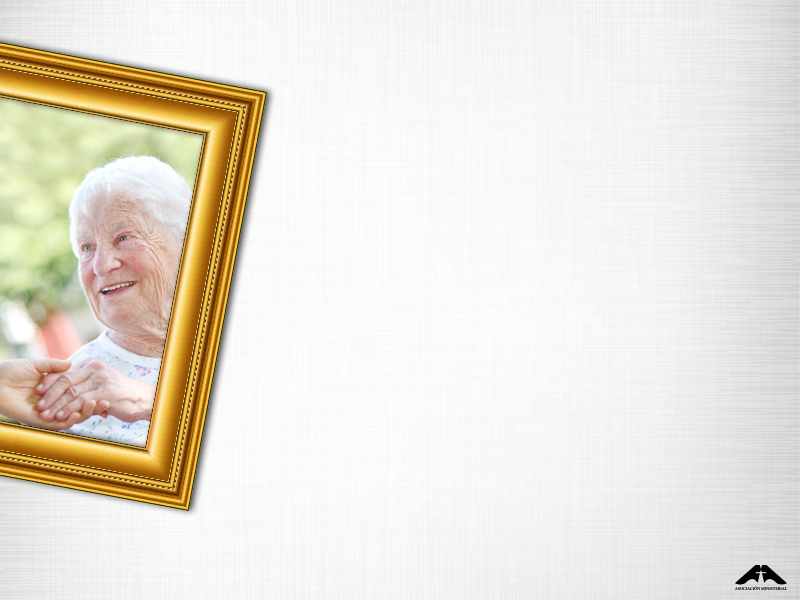 Demostrar atención, cariño e interés.
Llevarles consuelo espiritual y fortalecer la esperanza en el pronto regreso de Jesús.
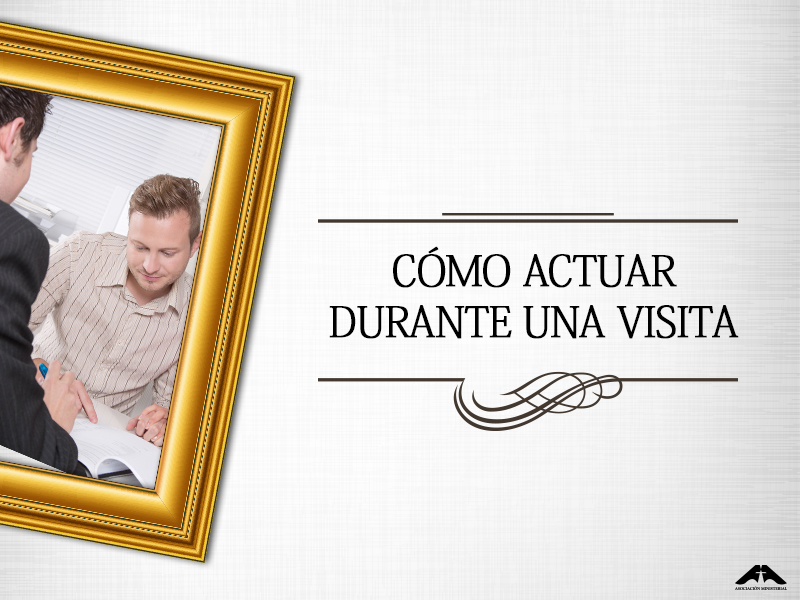 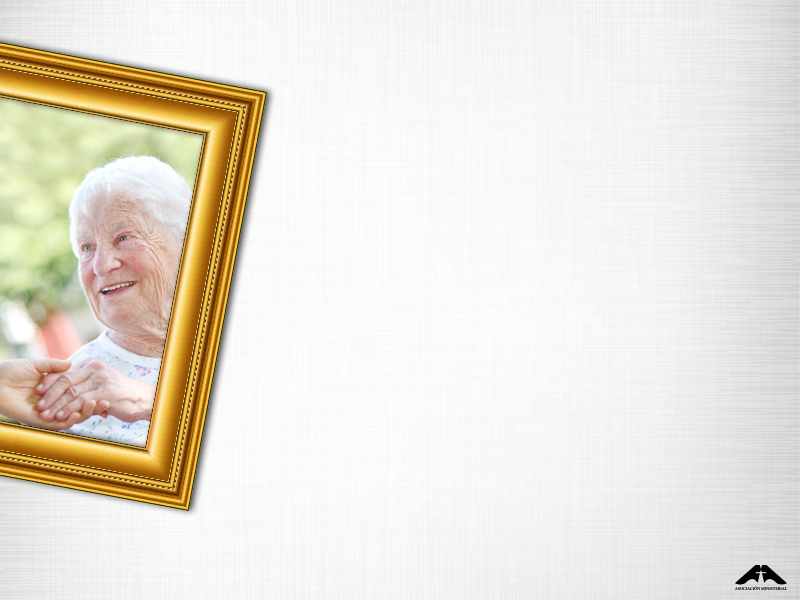 Pregúntele acerca de las buenas cosas del pasado.
Si fuere apropiado, canten himnos de alabanza durante la visita.
Lea la Biblia.
Hable acerca de la fe y la perseverancia en los caminos de Dios.
Intente identificar alguna necesidad específica que podrá ser suplida por la iglesia.
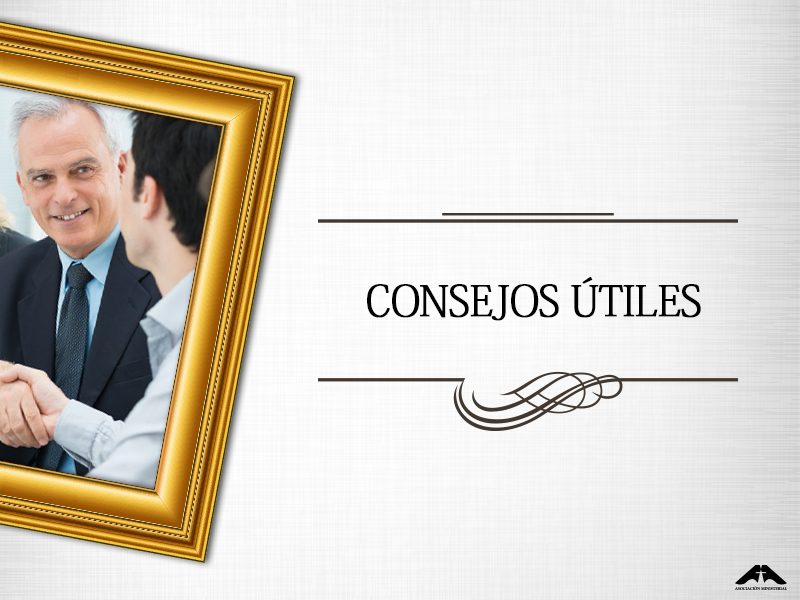 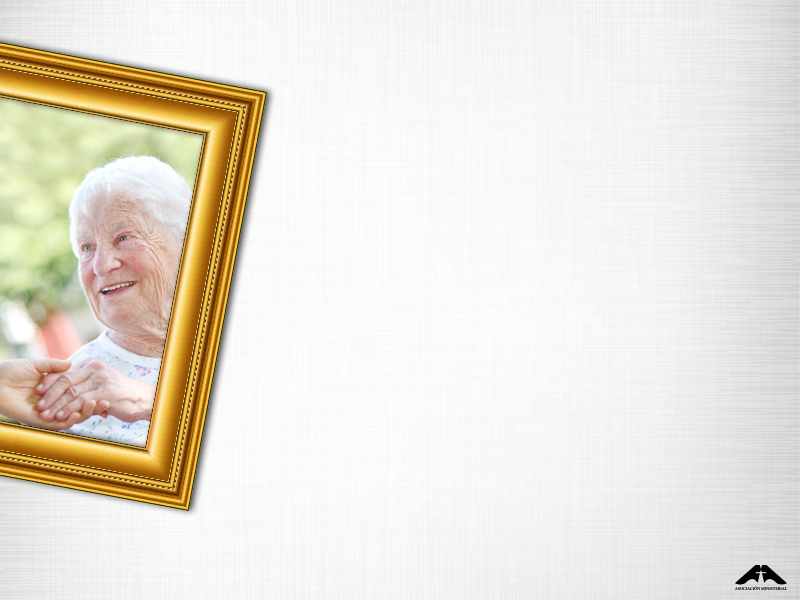 Hable de manera clara y audible.
Resalte la importancia de la experiencia y de la sabiduría de los ancianos para con la familia y para la sociedad.
Si se diere la oportunidad de cantar un himno, pregunte cuál es el himno preferido de esa persona.
Pregunte si le gustaría recibir otras visitas y, de acuerdo con el interés, involucre a otras personas de la iglesia en la visitación a los ancianos.
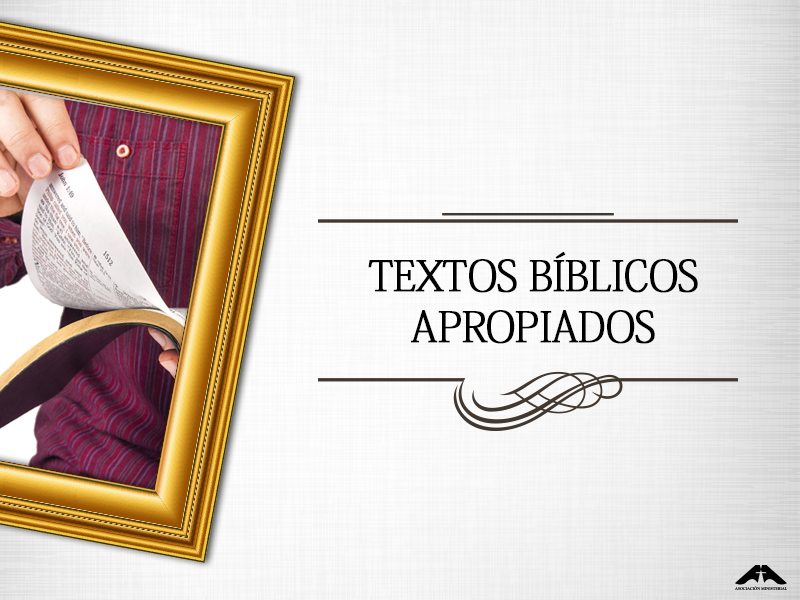 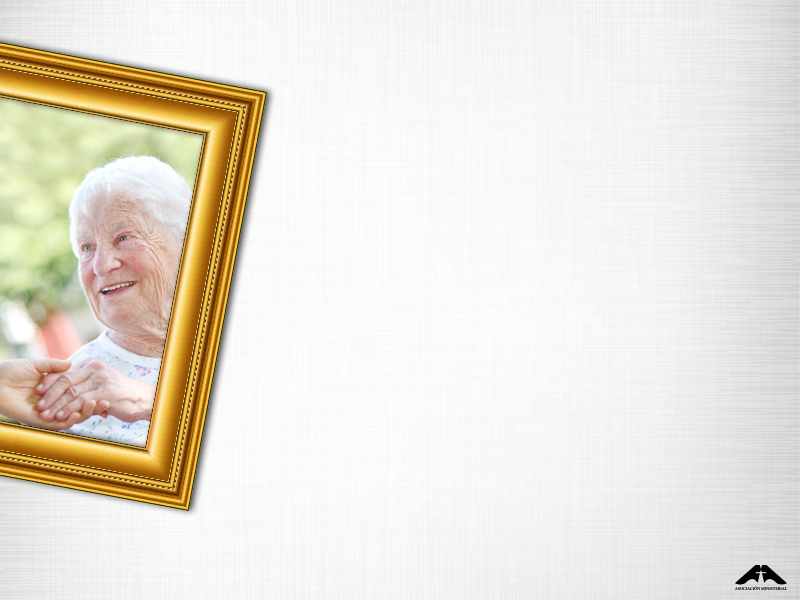 Textos bíblicos apropiados

Salmos 27:1; 62:5, 6;
Isaías 25:9;
Juan 14:1-3;
Hebreos 10:35;
2 Pedro 3:13;
Apocalipsis 2:10; 11:15; 22:20.
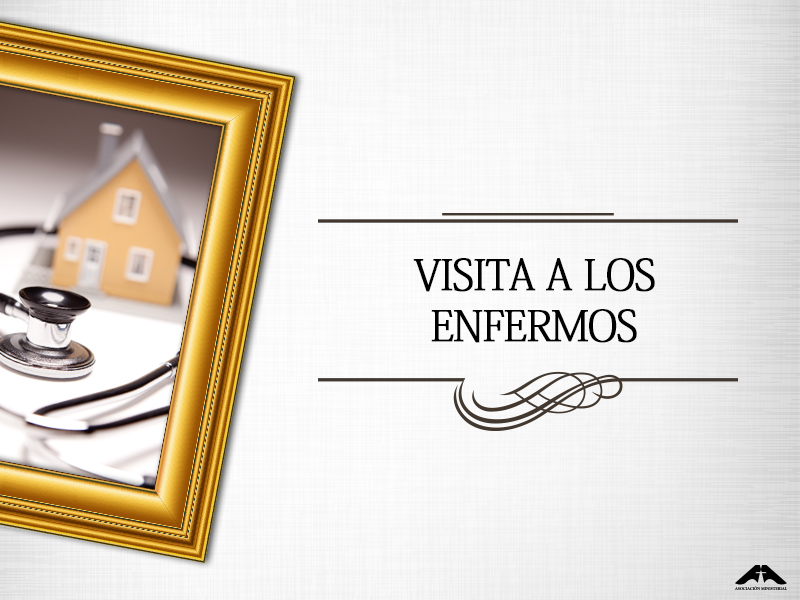 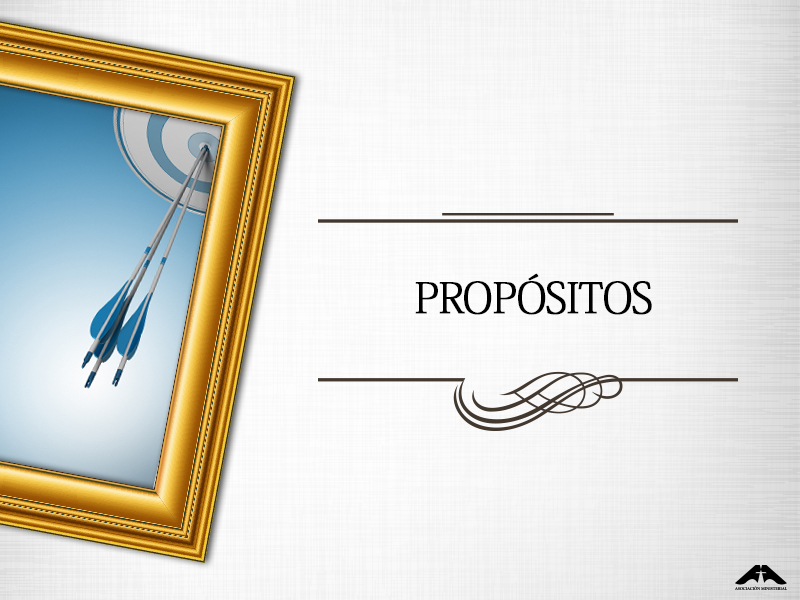 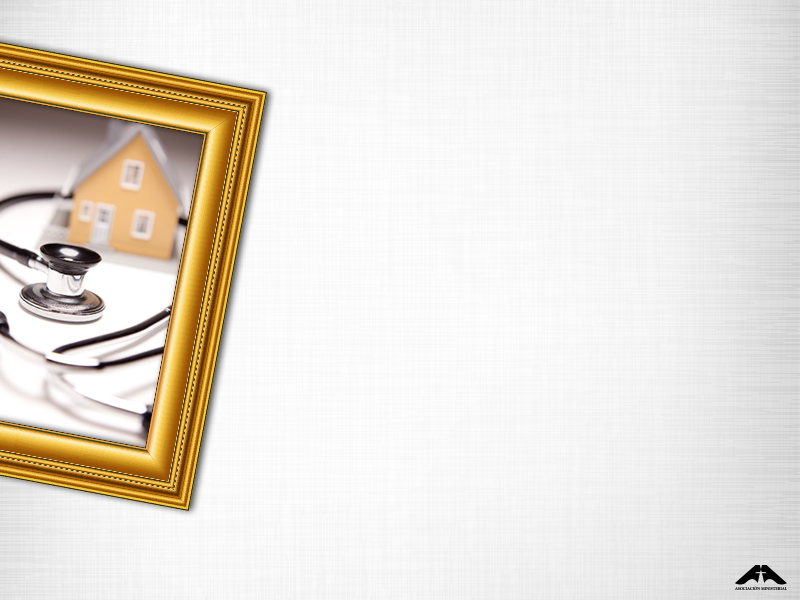 Demostrar atención e interés.
Motivar la comunión con Dios.
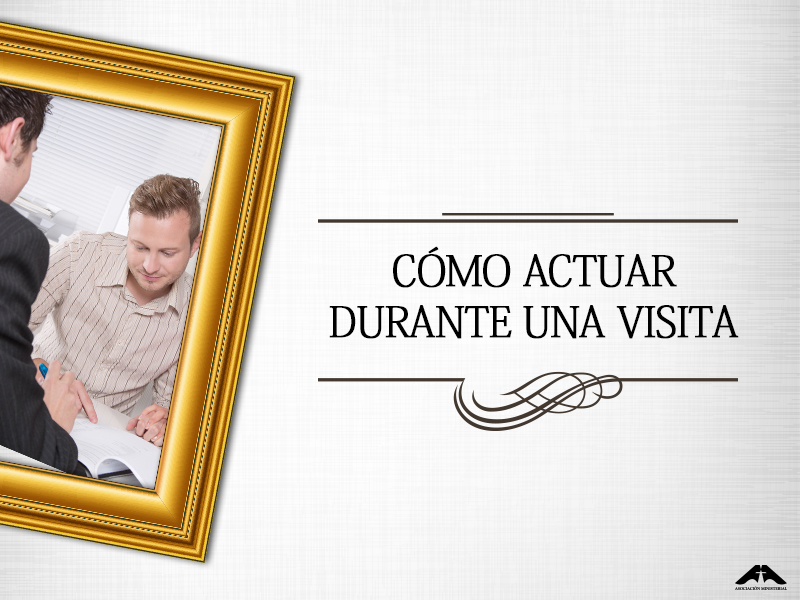 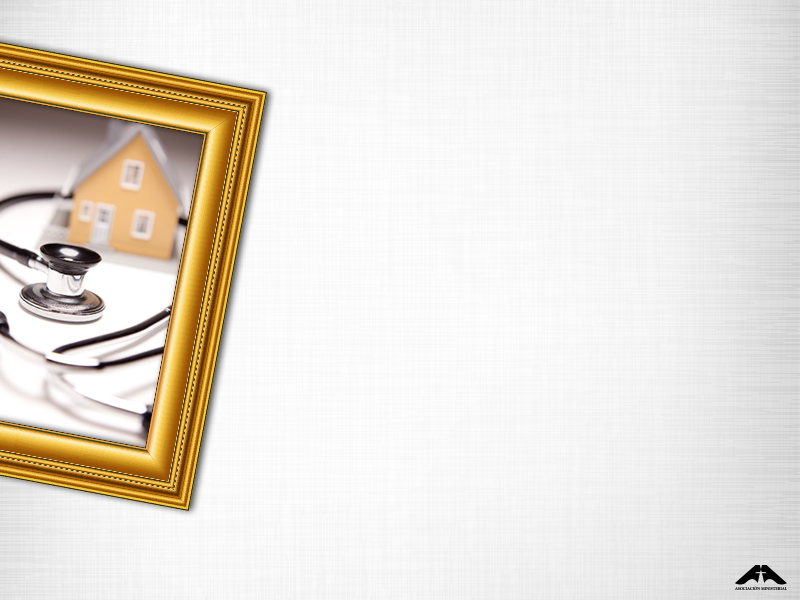 De preferencia, hable acerca de asuntos alegres y que despierten la esperanza y la paz.
Demuestre optimismo con relación a la recuperación del paciente.
Lea un texto escogido de la Palabra de Dios.
Intente identificar alguna necesidad específica que podrá ser suplida por la iglesia.
Pregunte si existe algún pedido especial de oración, más allá de, evidentemente, la recuperación de su salud.
Ore por la restauración de la salud del enfermo y por toda su familia.
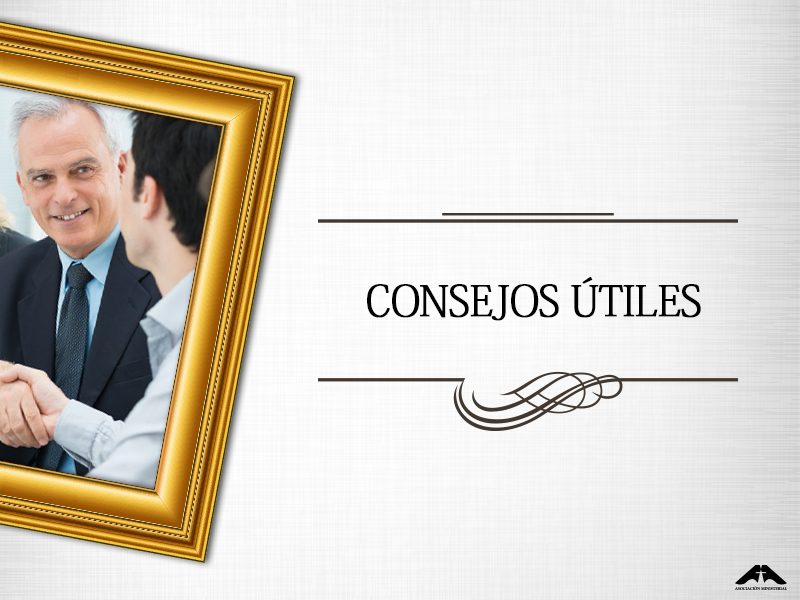 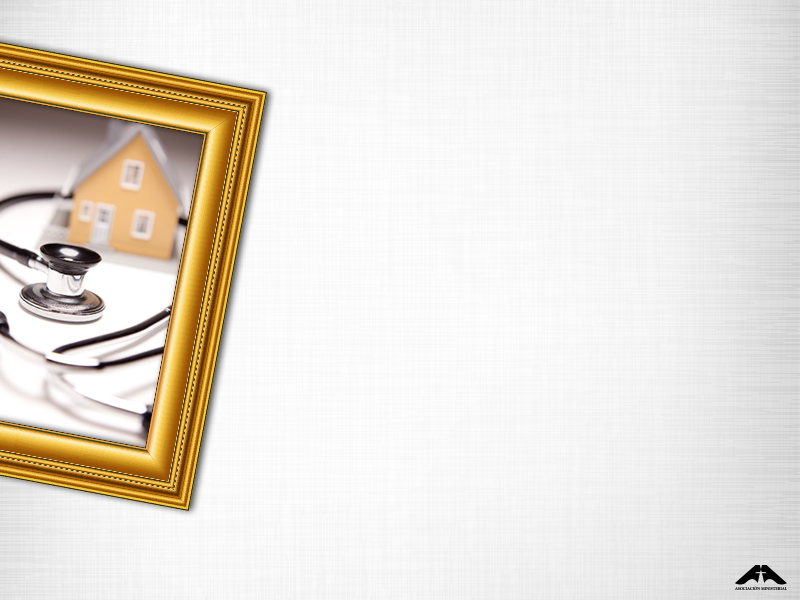 Infórmese en el hospital acerca de los horarios de visita y asegúrese de realizar la visita dentro del horario especificado.
Verifique si el paciente tiene alguna restricción médica para recibir visitas.
No desoiga las orientaciones médicas y las reglas del hospital.
No permanezca más de algunos minutos. El paciente puede estar aguardando o deseando la visita de otras personas que podrán verse impedidas de entrar si usted permanece en la habitación.
No le recete nada al paciente.
Evite hacer preguntas detalladas acerca de la enfermedad o sobre el tratamiento.
Este asunto le corresponde a los médicos. Permanezca centrado en el propósito espiritual de la visita.
Si hubiere otros pacientes en la misma habitación, ofrézcase para orar con ellos también.
Deje alguna literatura religiosa y pregúntele al paciente si tiene interés en recibir las visitas de otras personas de la iglesia.
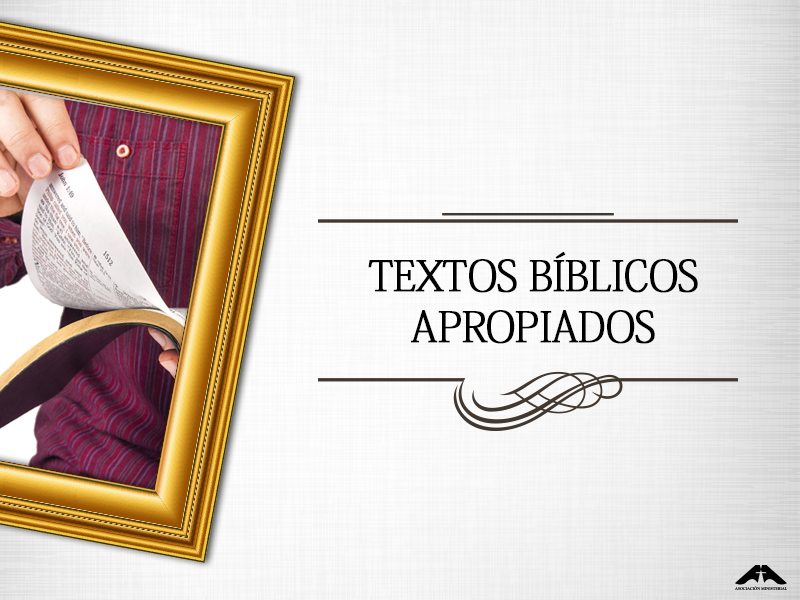 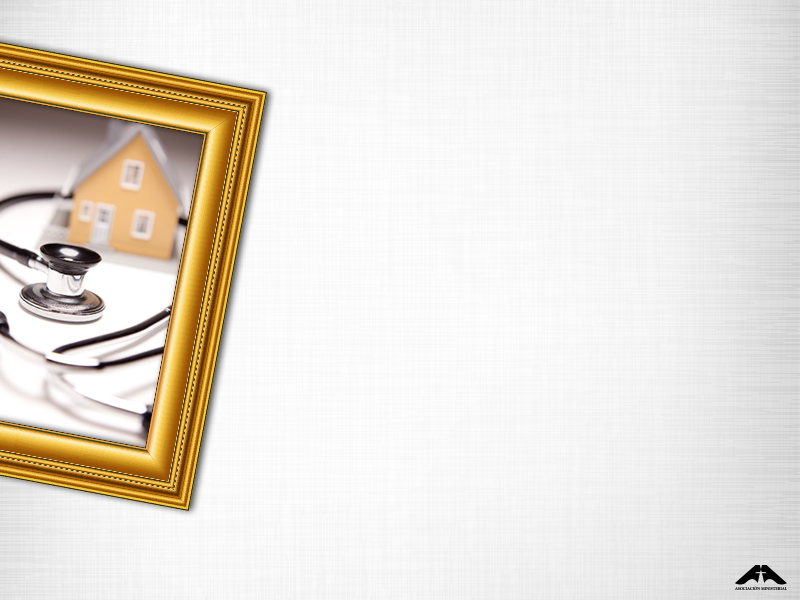 Textos bíblicos apropiados

Juan 14:16;
Salmos 23; 27:1;
Romanos 8:26-28; 38-39;
Apocalipsis 21:4.
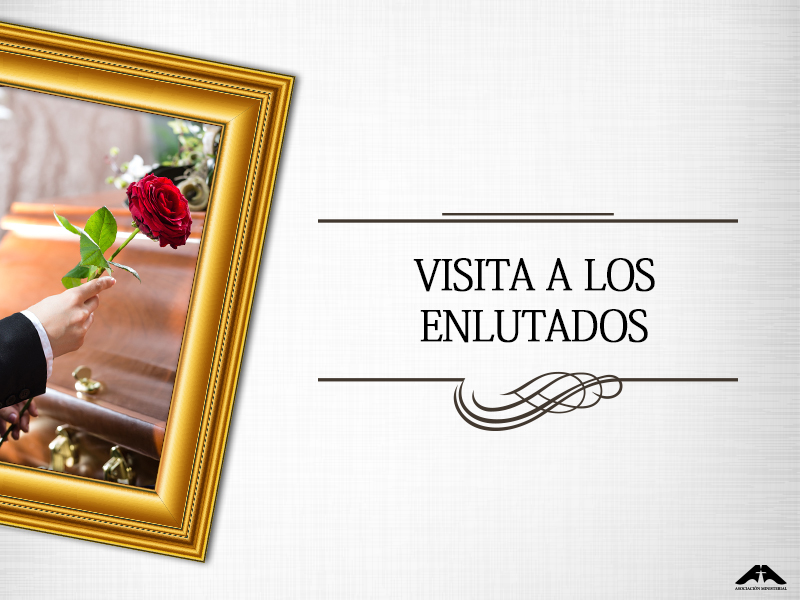 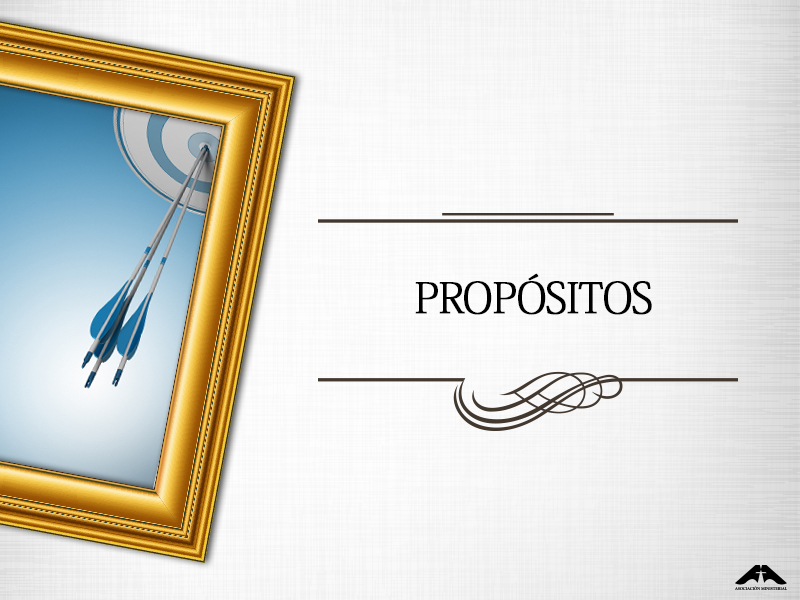 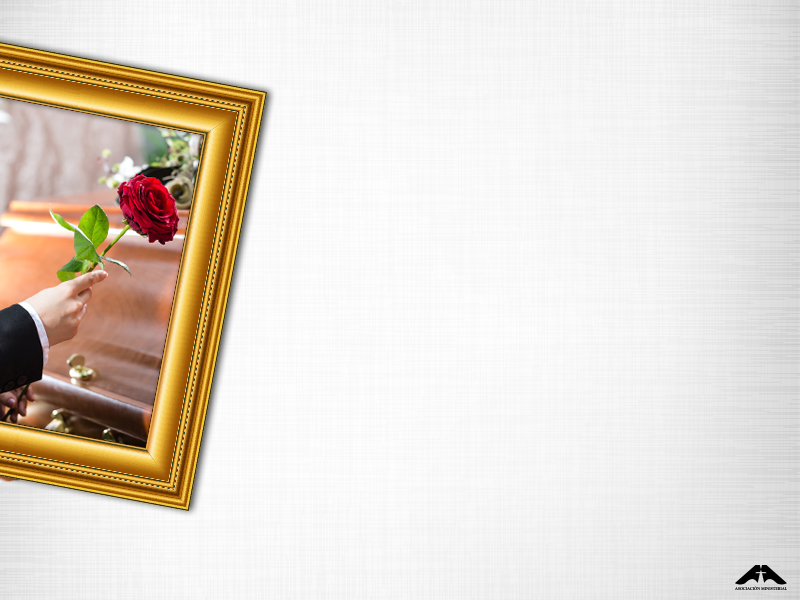 Llevar simpatía y consuelo.
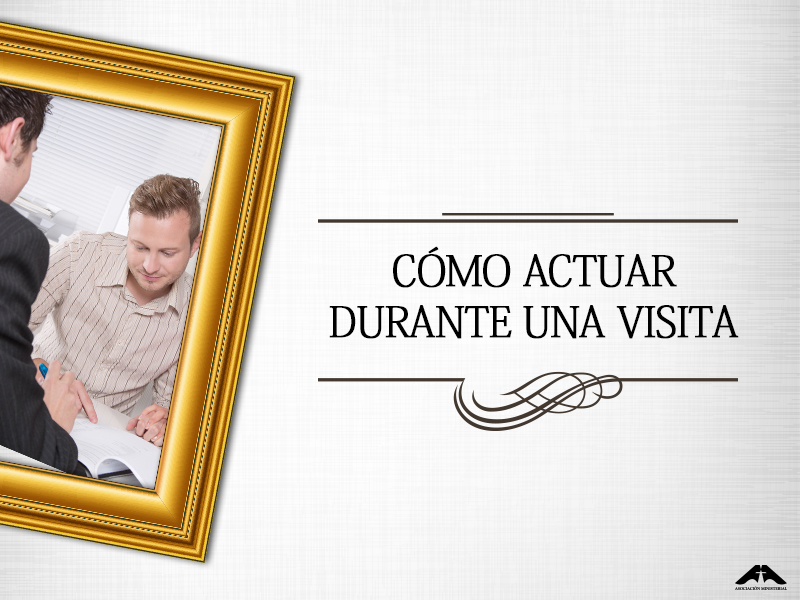 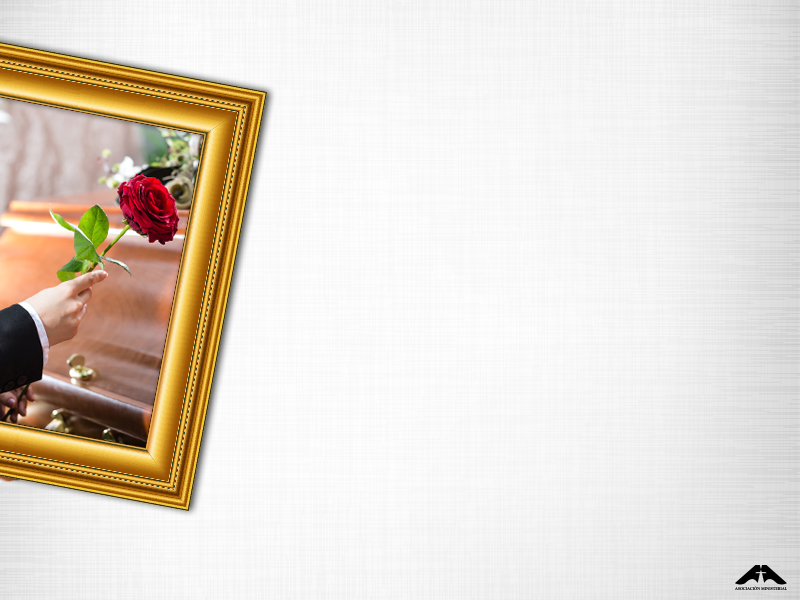 Hable acerca de la presencia de Dios, y cómo el Espíritu Santo puede brindar fuerzas para superar la tristeza y la nostalgia.
Hable acerca de la promesa de Dios de que un día estaremos liberados del poder del pecado y de la muerte. Basta creer y aceptar.
Ore pidiendo que Dios conforte a toda la familia.
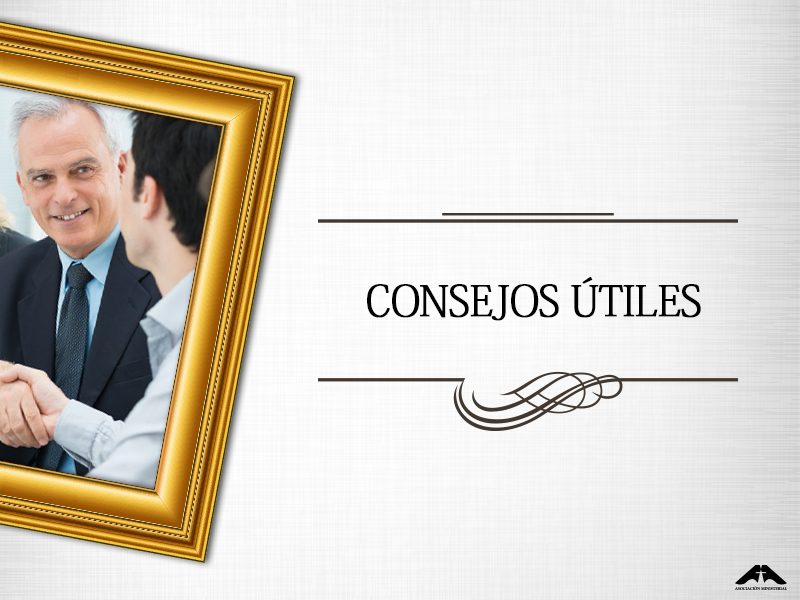 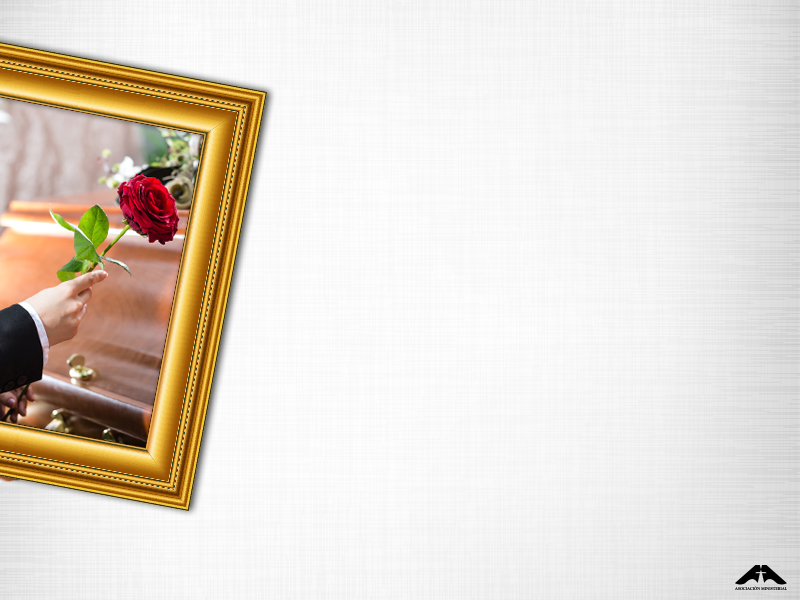 Vuelva a visitar después de algunos días del entierro del ser querido. Este es el momento más crítico, principalmente después de que cesó todo el movimiento
inicial.
Ofrézcase para ayudar a la familia en algunas tareas de la casa.
Deje un número de teléfono de contacto e insista en que se comuniquen en caso de necesitar algún tipo de apoyo.
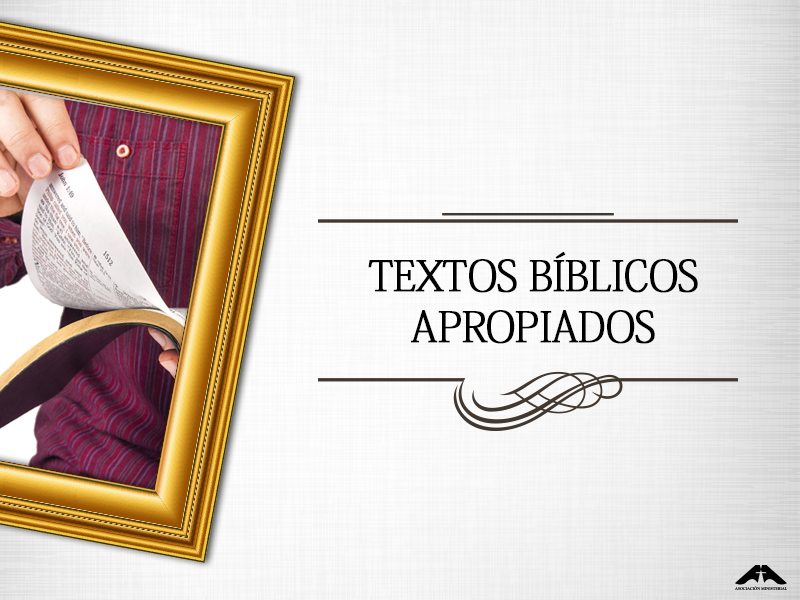 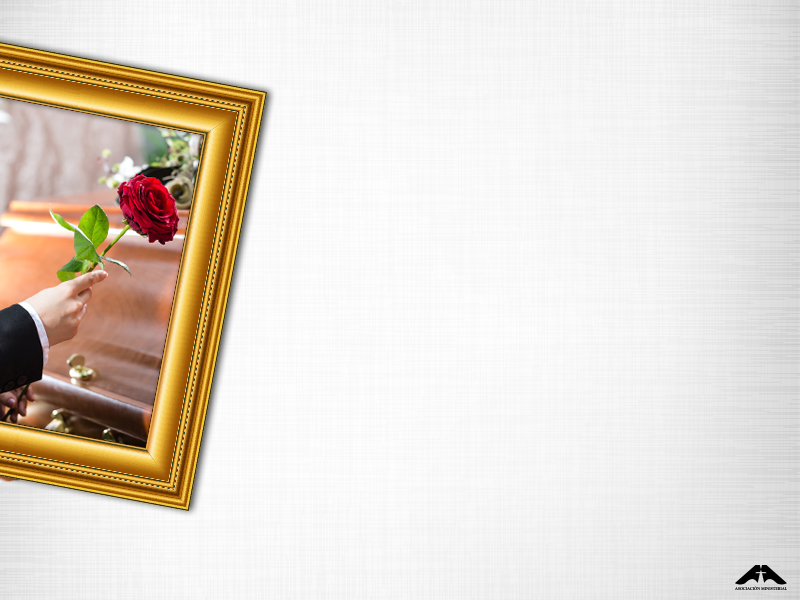 Textos bíblicos apropiados

Juan 11:25, 26;
1 Corintios 15:50-55;
1 Tesalonicenses 4:13-18;
Apocalipsis 21:1-4.
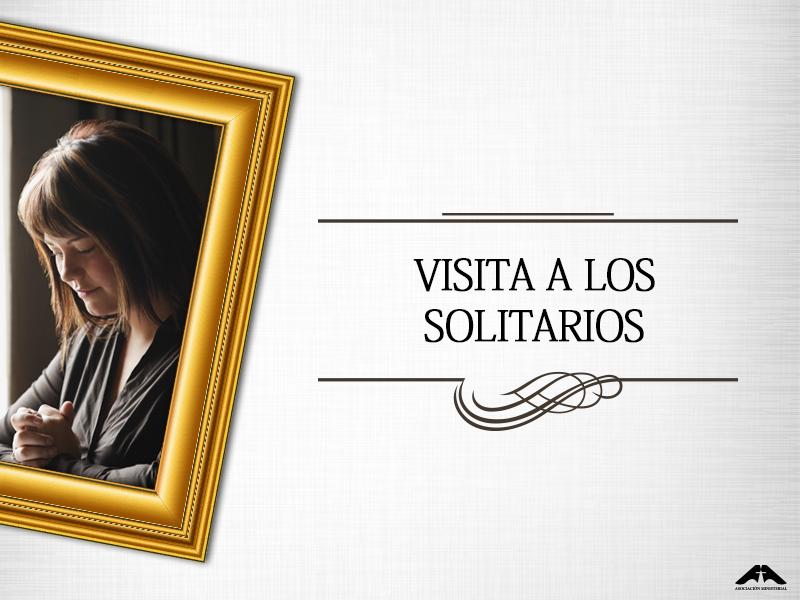 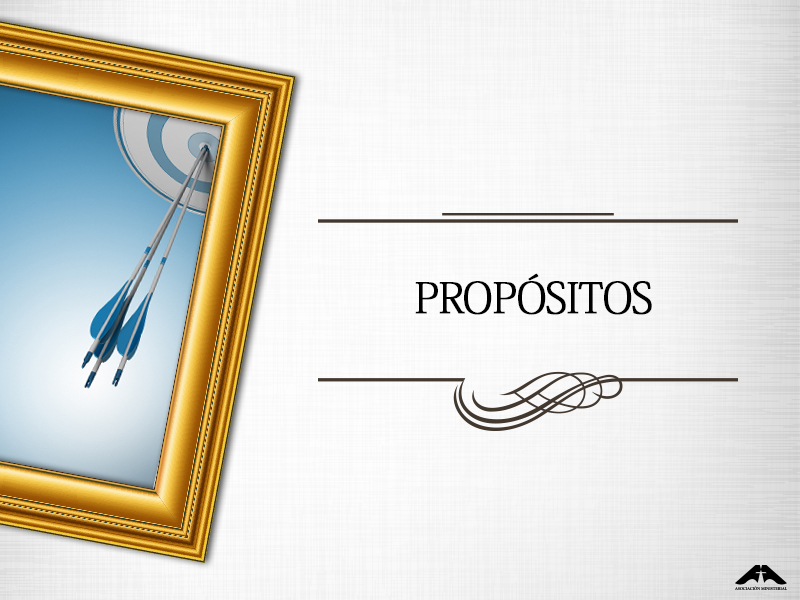 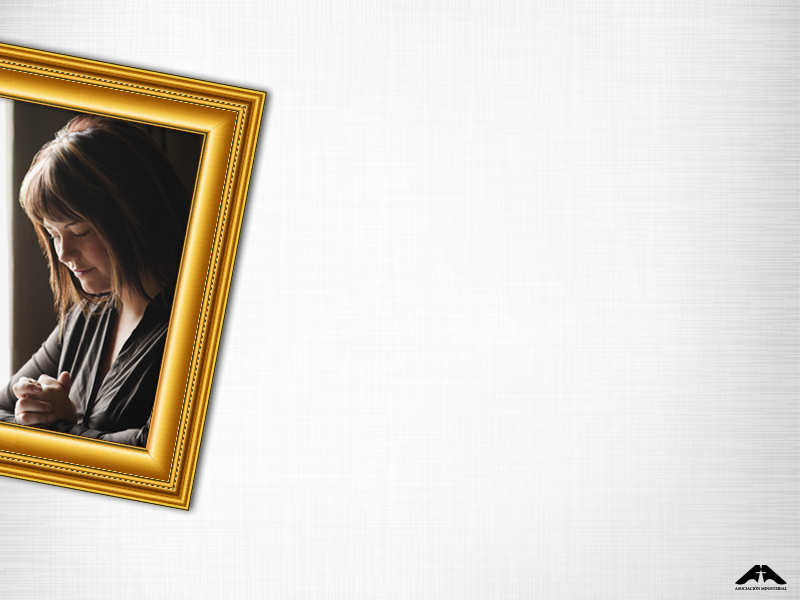 Llevar compañerismo cristiano.
Demostrar atención e interés.
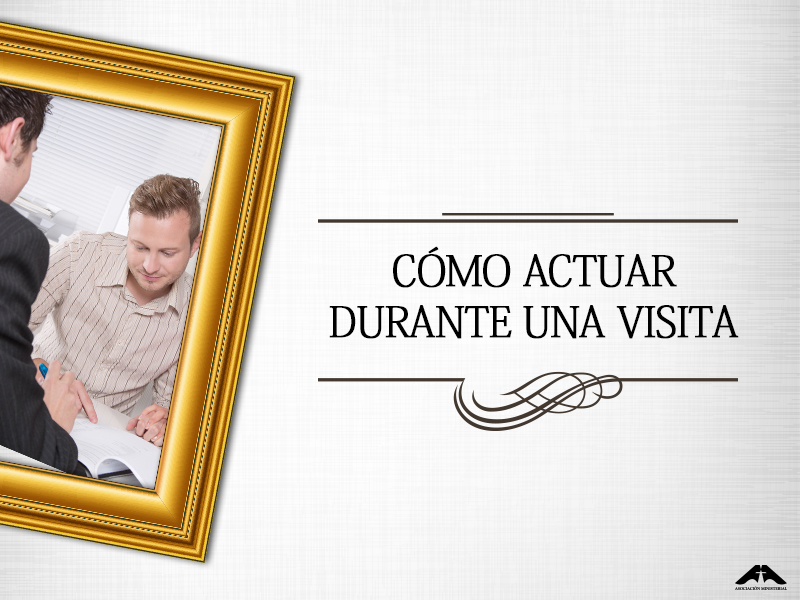 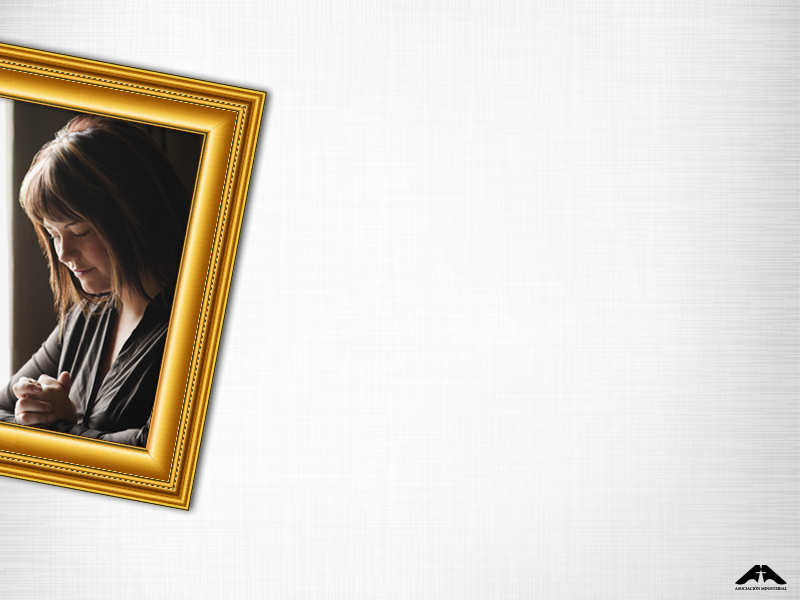 Hable acerca de la importancia de esa persona para Dios y para la iglesia.
Lea un texto escogido de la Palabra de Dios y haga un breve comentario.
Incentive la asistencia a los cultos y a las programaciones de la iglesia.
Ore.
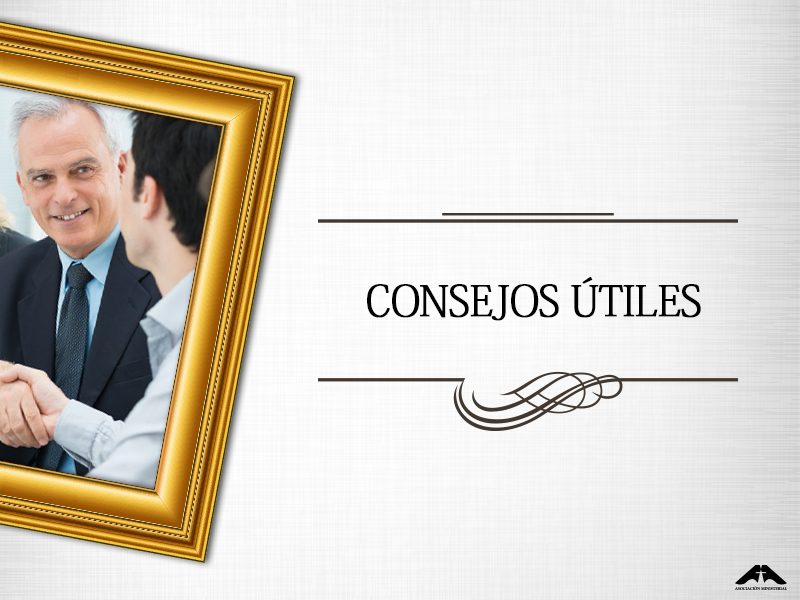 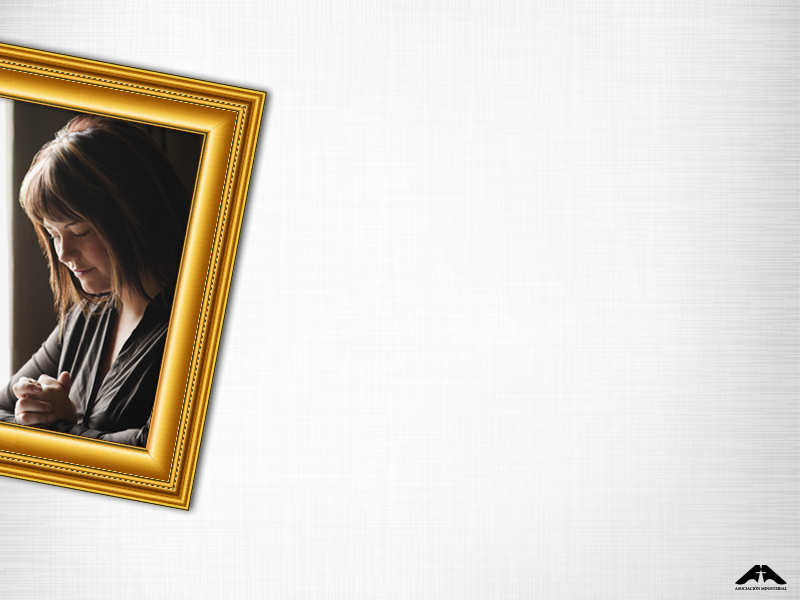 No dé la impresión de que vivir en soledad es algo anormal. Existen personas que están solas por causa de alguna circunstancia especial y existen personas que, simplemente, optaron por esto.
Por lo tanto, durante la visita, evite un abordaje específico; no mencione el hecho de vivir solo, o de no haberse casado.
Trátelo como se trataría a cualquier miembro de la iglesia.
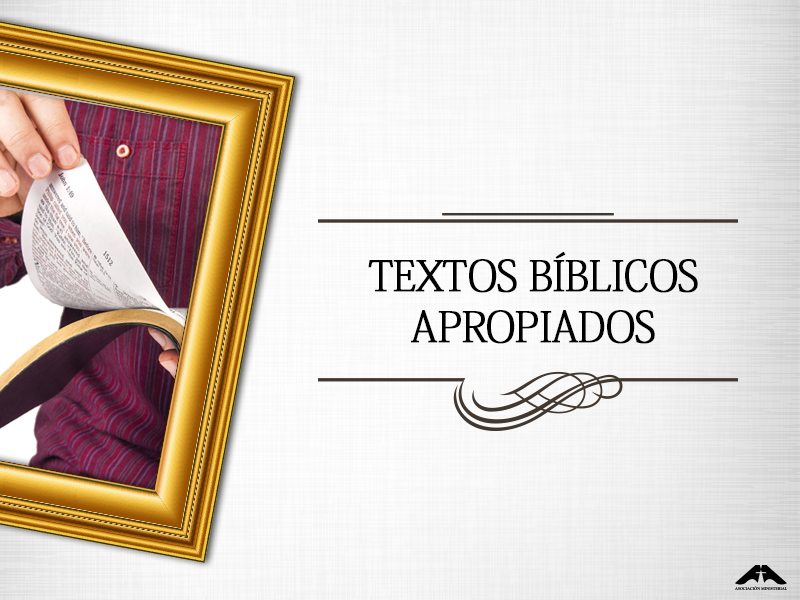 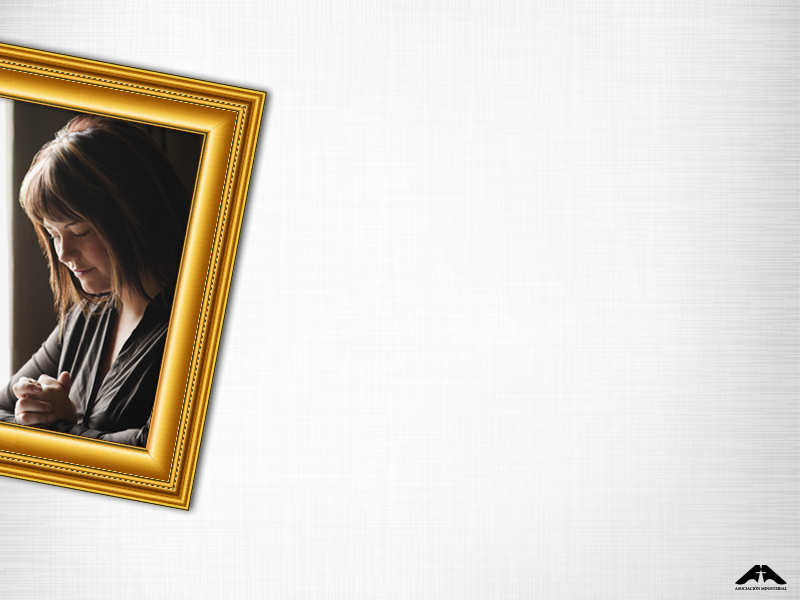 Textos bíblicos apropiados

Salmos 25:16-18; 68:4-6; 133:1;
Mateo 28:29;
Juan 14:18;
Hebreos 13:5, 6.